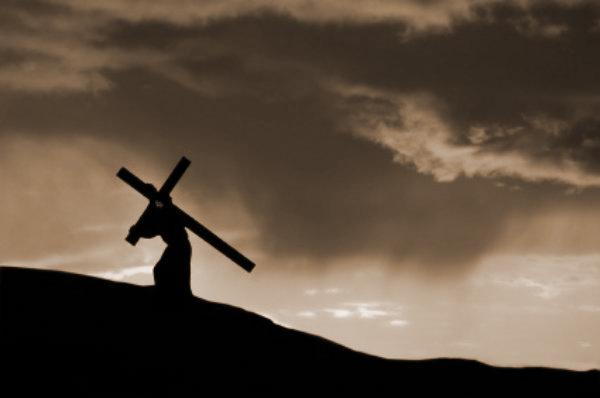 Philippians 2:5-11
The Attitude of Christ
Preached by Dan BridgesAmman International Church, Jordan (AmmanChurch.org)Uploaded by Dr. Rick Griffith • Jordan Evangelical Theological SeminaryFiles in many languages for free download at BibleStudyDownloads.org
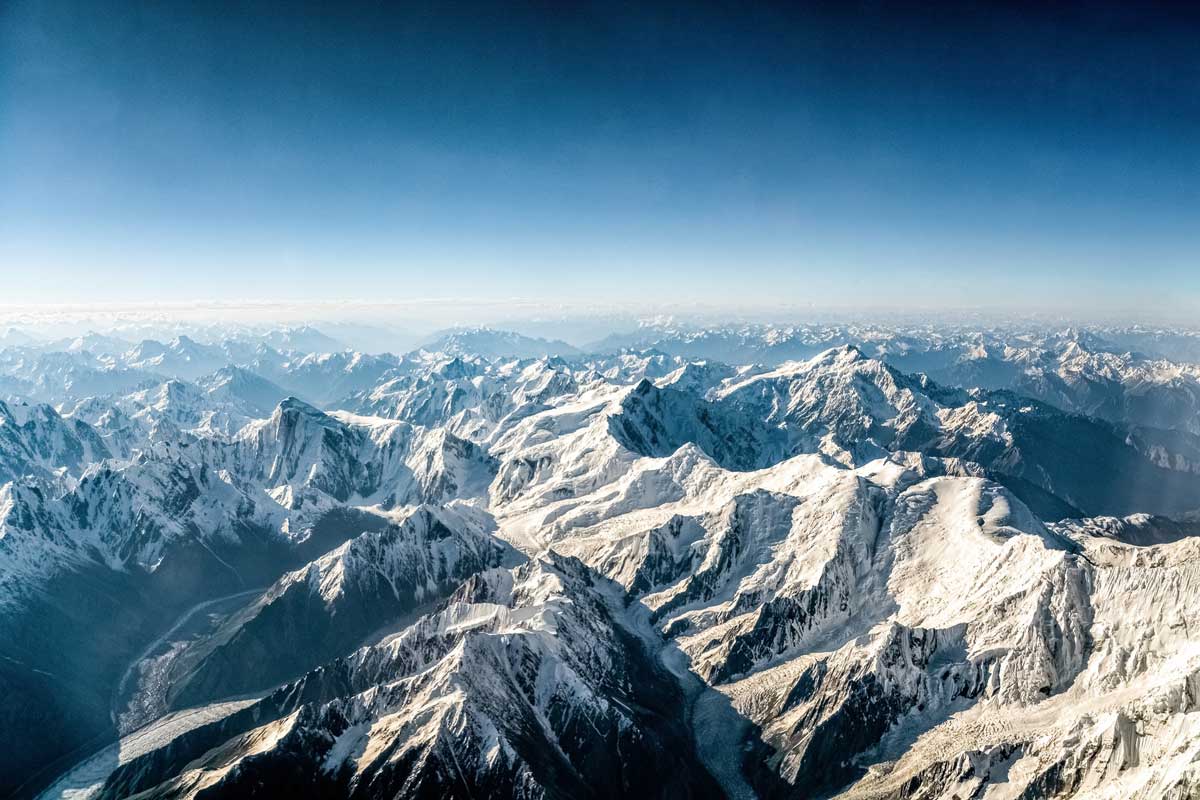 The Himalayas
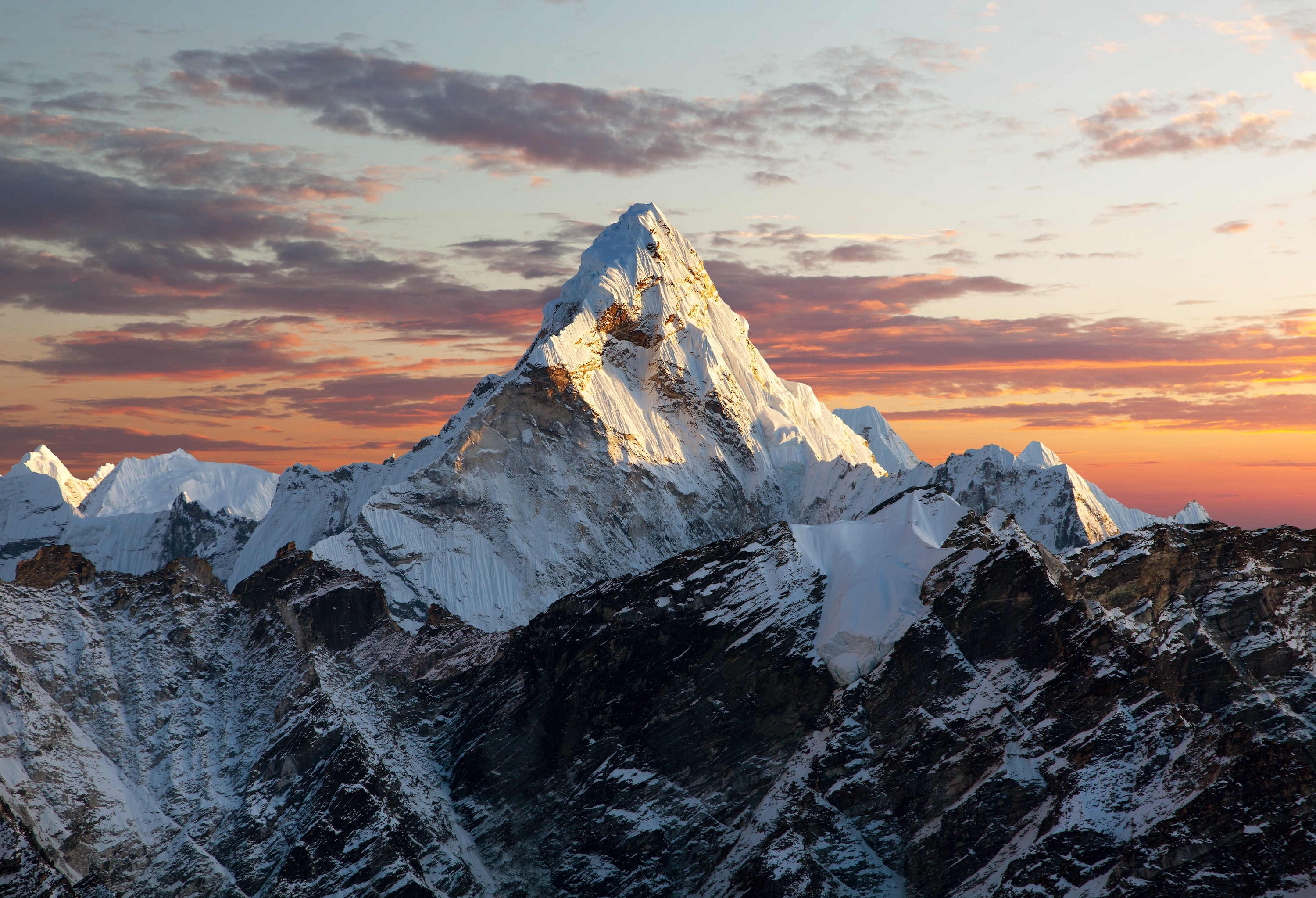 Even the Himalayas have some peaks that stand out above others!
[Speaker Notes: That’s what our passage for today is like!  It’s as if the curtains of heaven were pulled back for a moment and we get a brief glimpse of what God is like.  We see how the members of the Trinity relate to each other, defer to each other and honor each other.  We see the very mind of our Lord Jesus Christ and have a window into how he thinks!]
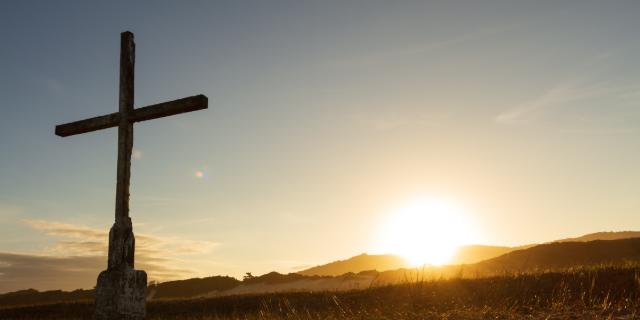 Lives Worthy of the Gospel (1:27)
How we relate with the unbelieving world (1:27-30)
How we relate with believers (2:1-4)
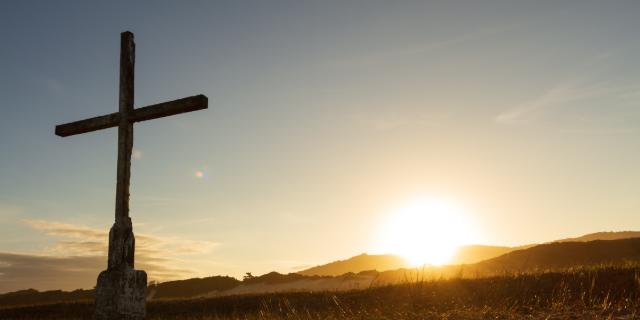 Relating with Our Fellow Believers
A call to unity!
“Make my joy complete by being like-minded, having the same love, being one in spirit and purpose.”       Philippians 2:2
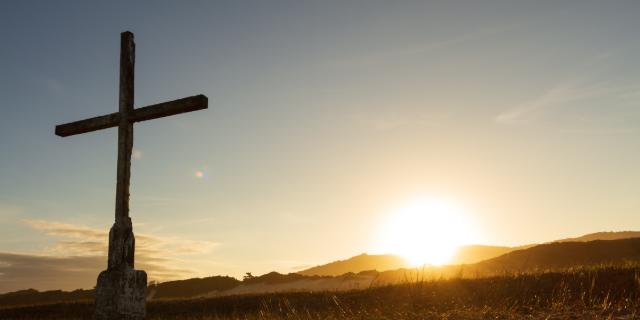 Relating with Our Fellow Believers
Do nothing out of selfish ambition or vain conceit, but in humility consider others better than yourselves (2:3)

Humility!
[Speaker Notes: Two key points that especially relate to our passage for today…]
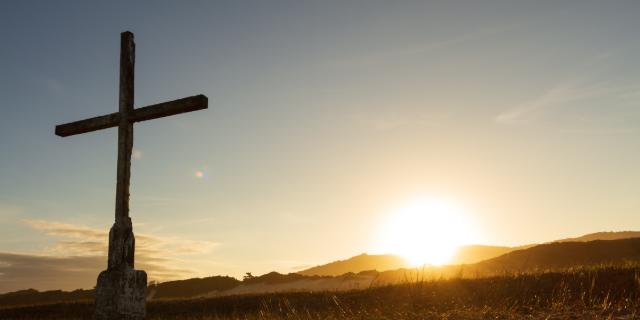 Relating with Our Fellow Believers
Let each of you look not only to your own interests, but also to the interests of others (2:4) 

Selflessness!
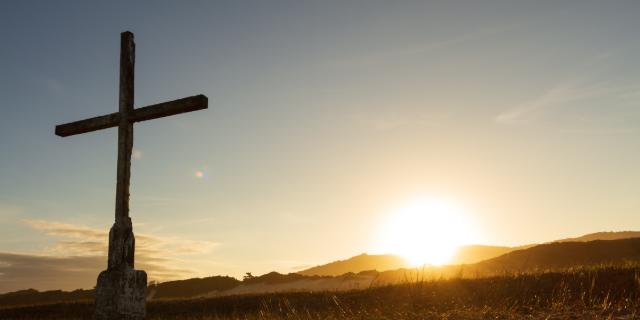 Purpose of Philippians 2:5-11
Paul wanted to show how Jesus himself exemplified these attitudes:
Humility
Selflessness
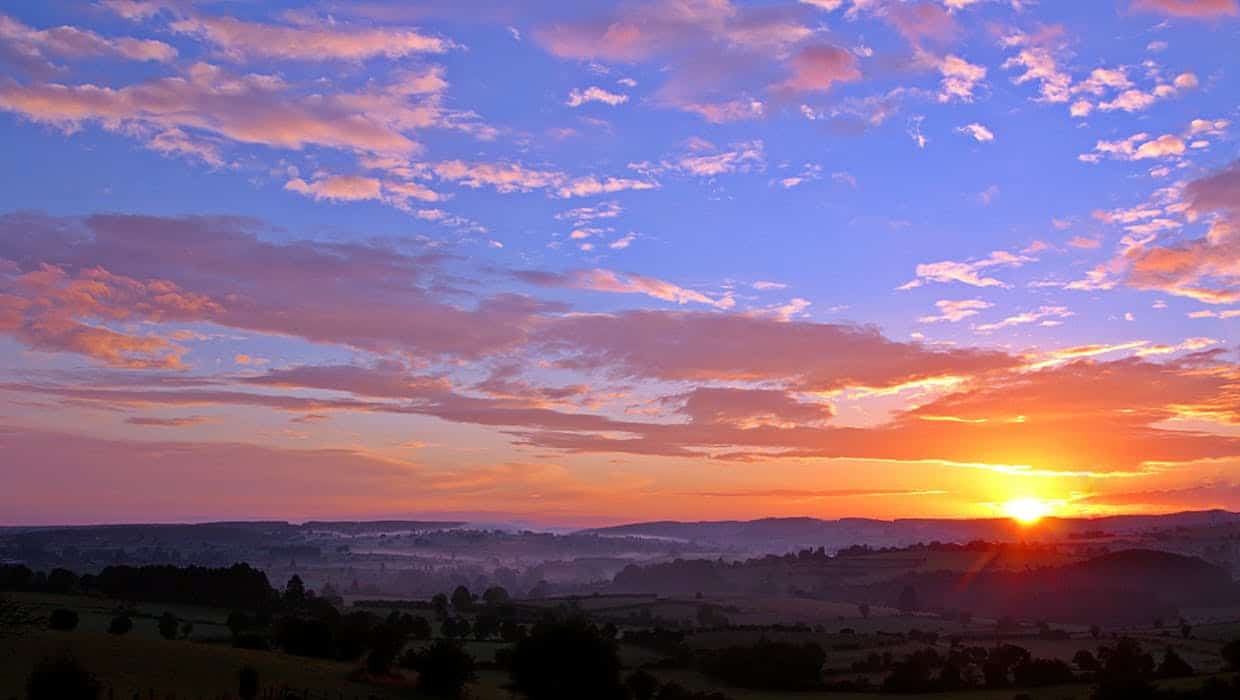 5 Your attitude should be like that of Christ Jesus 6 Who, being in very nature God, did not consider equality with God something to be grasped, 7 but made himself nothing, taking the very nature of a servant, being made in human likeness. 8 And being found in appearance as a man, he humbled himself by becoming obedient to death — even death on a cross!
                                         Philippians 2:5-8
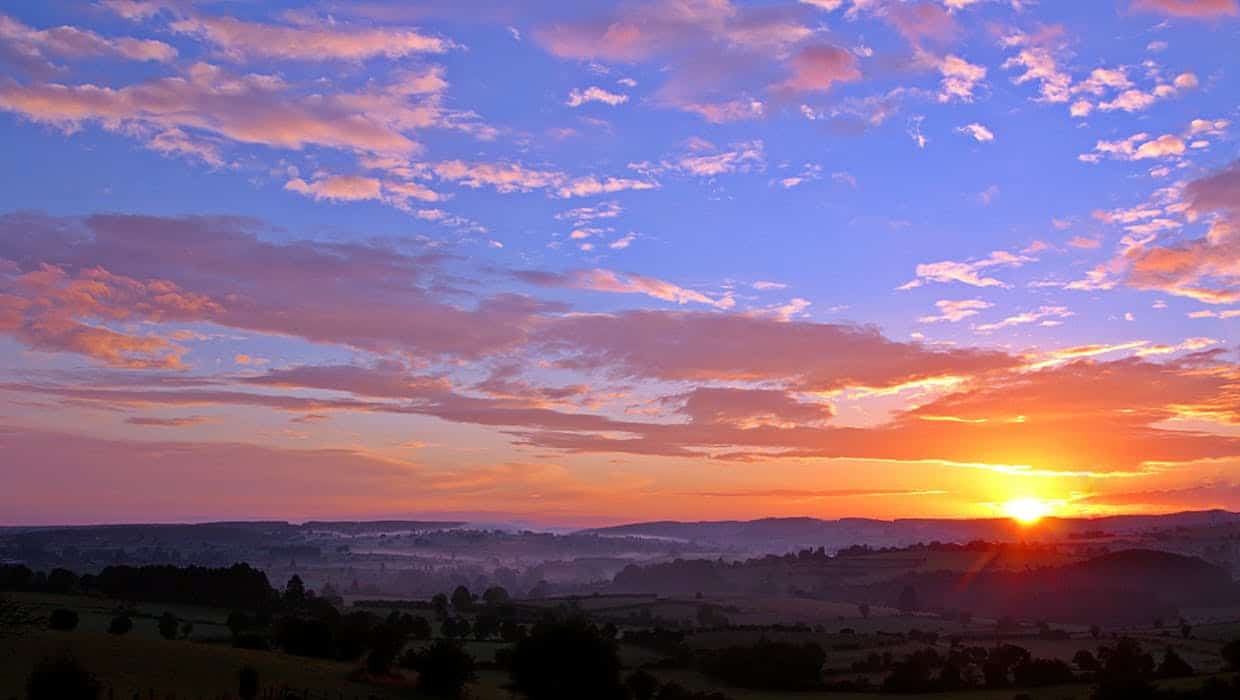 9 Therefore God exalted him to the highest place and gave him the name that is above every name, 10 that at the name of Jesus every knee should bow, in heaven and on earth and under the earth, 11 and every tongue acknowledge that Jesus Christ is Lord, to the glory of God the Father.
                                         Philippians 2:9-11
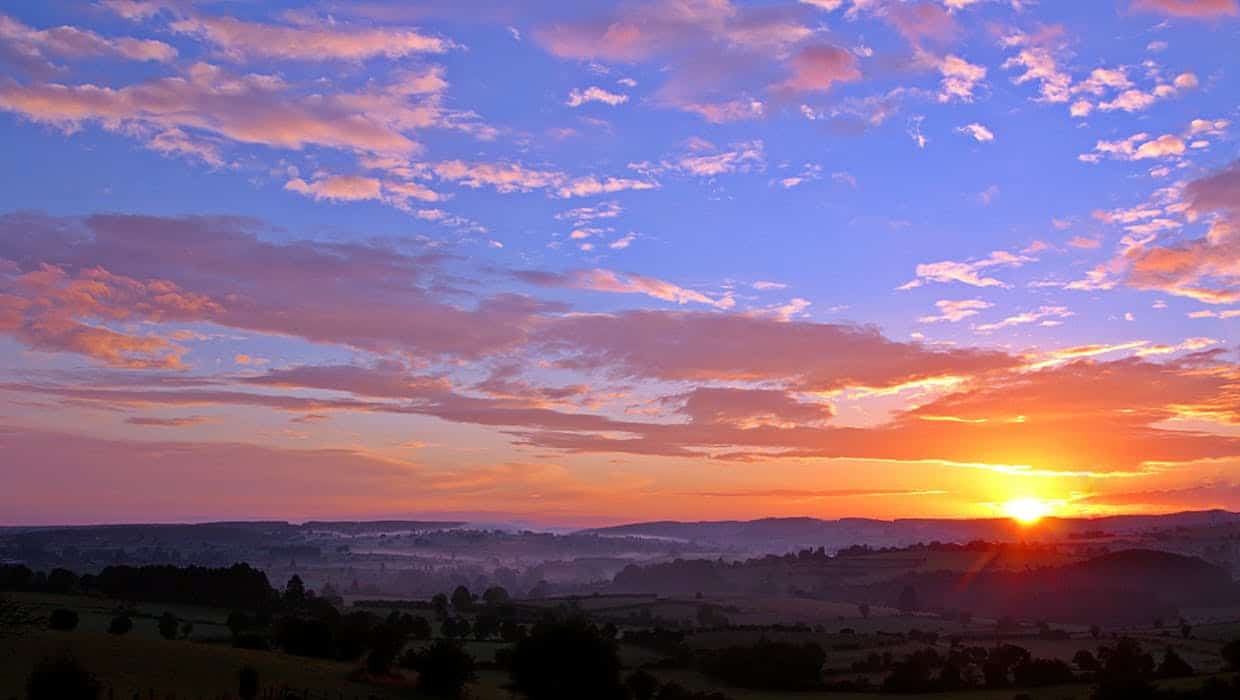 5 Your attitude should be like that of Christ Jesus 6 Who, being in very nature God, did not consider equality with God something to be grasped, 7 but made himself nothing, taking the very nature of a servant, being made in human likeness. 8 And being found in appearance as a man, he humbled himself by becoming obedient to death — even death on a cross!
                                         Philippians 2:5-8
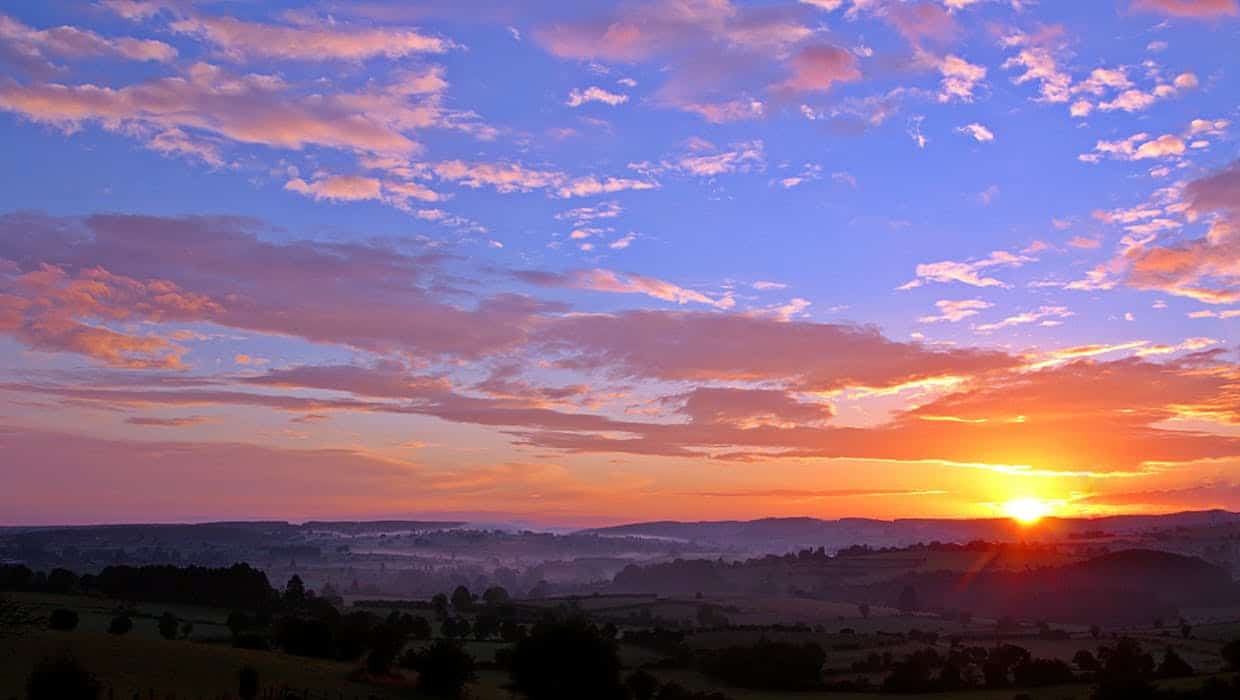 Humility & Self-Forgetfulness
How did Jesus Show these Attitudes?
Three Sets of Circumstances:
Pre-incarnate glory
Incarnate humiliation
Incarnate exaltation
Having a human body
Incarnate:
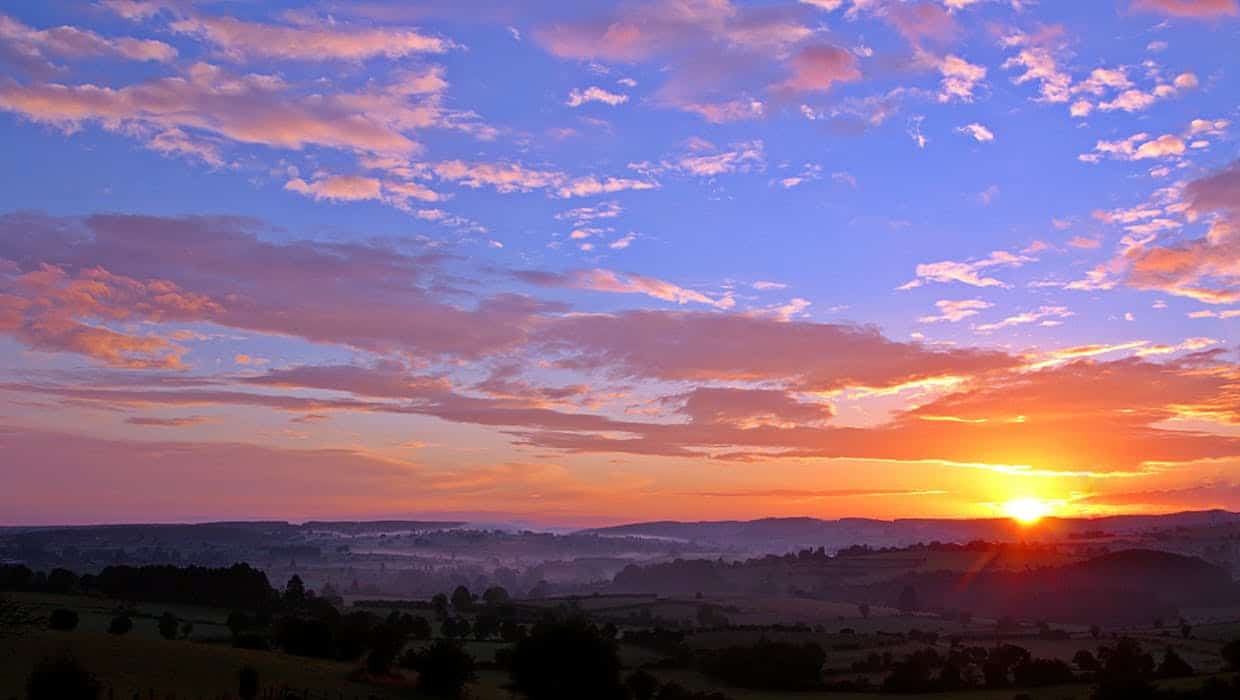 Jesus’ Pre-incarnate Glory
5 Your attitude should be like that of Christ Jesus 6 Who, being in very nature God, did not consider equality with God something to be grasped, 7 but made himself nothing, taking the very nature of a servant, being made in human likeness. 8 And being found in appearance as a man, he humbled himself by becoming obedient to death — even death on a cross!
Greek:  morphḗ
Morphḗ does not mean "shape." 
The outward expression (possibly visible) of an inner essence.
Essential essence that never changes
[Speaker Notes: We don’t have an identical word in English.  The ones that come close are form or nature.]
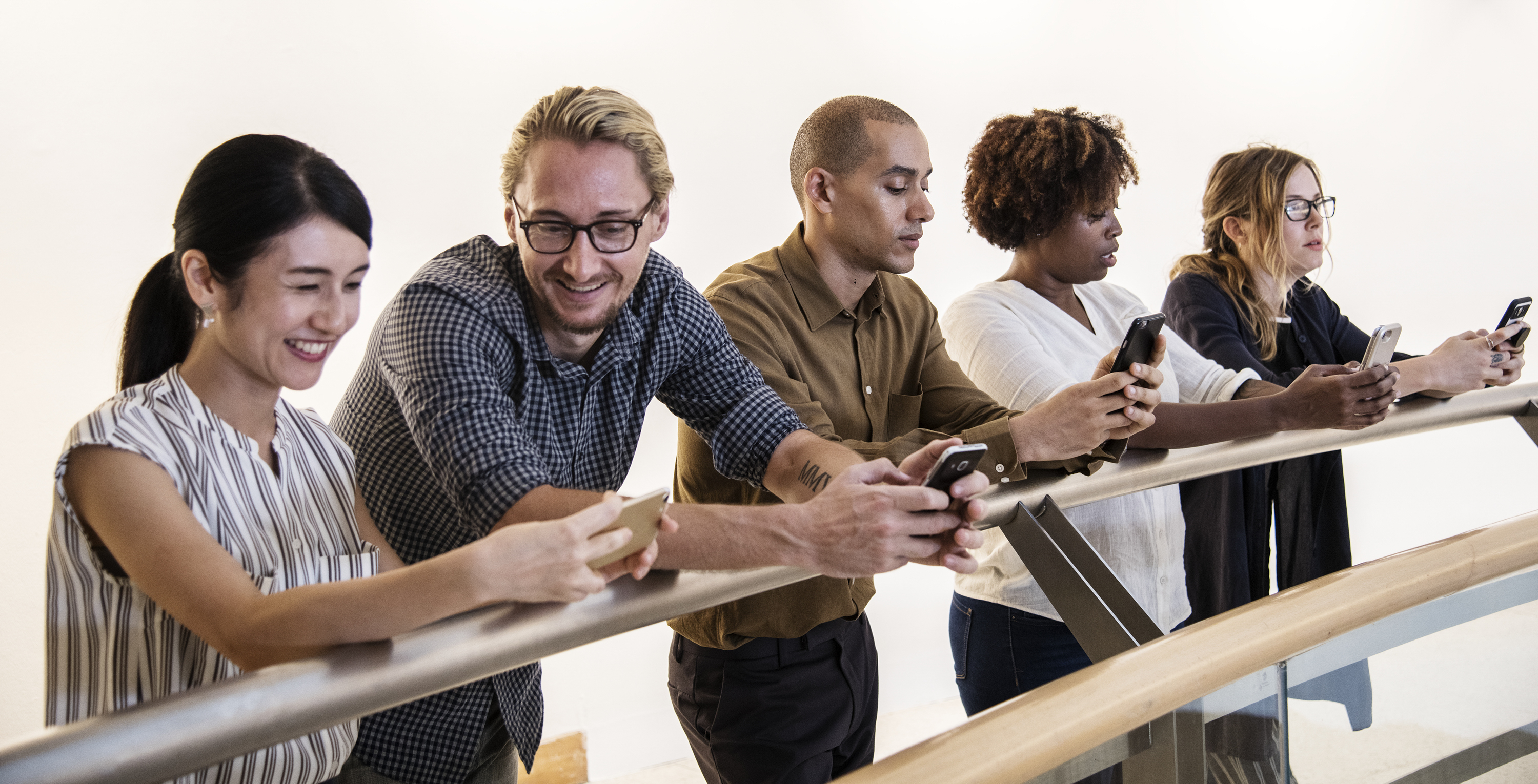 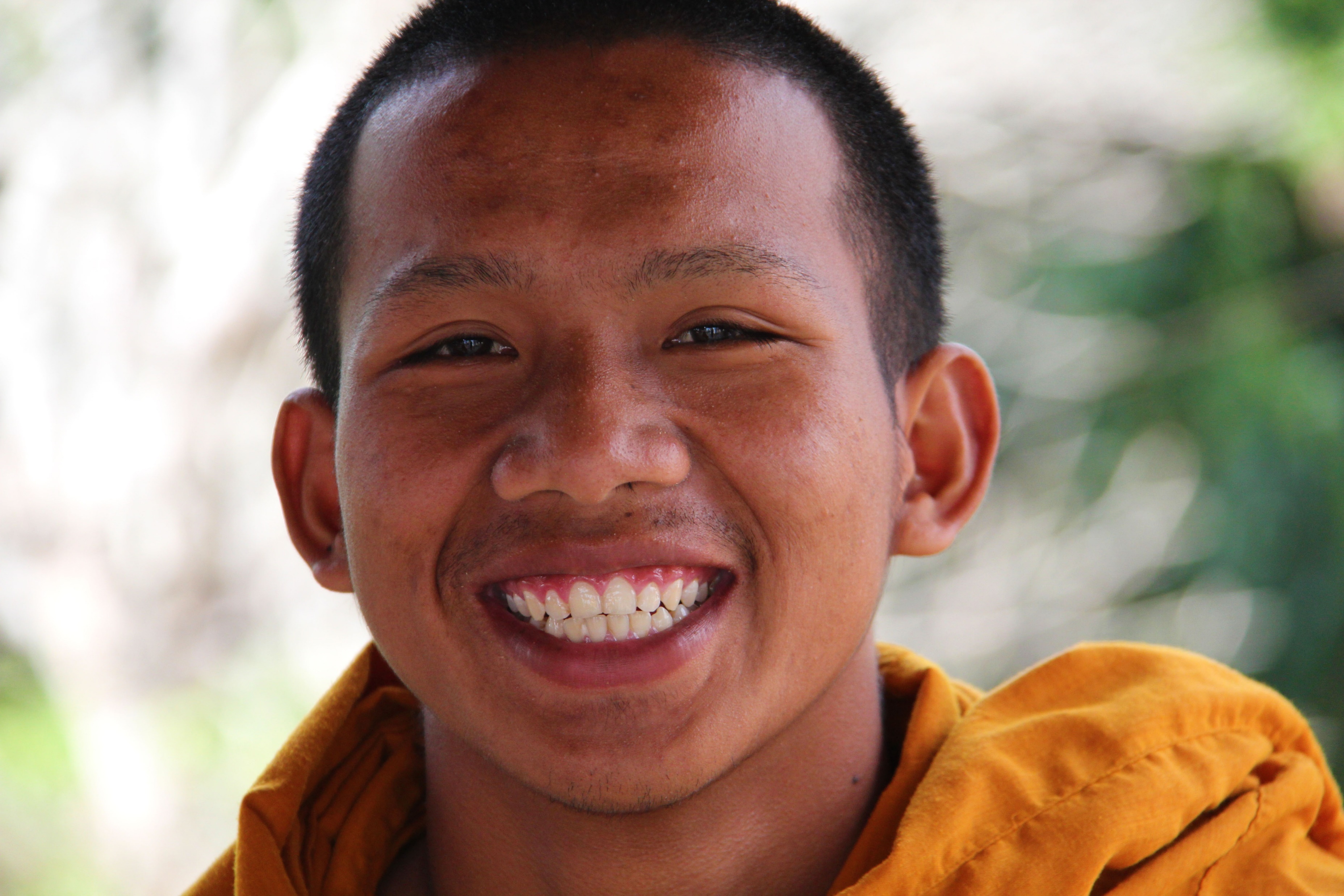 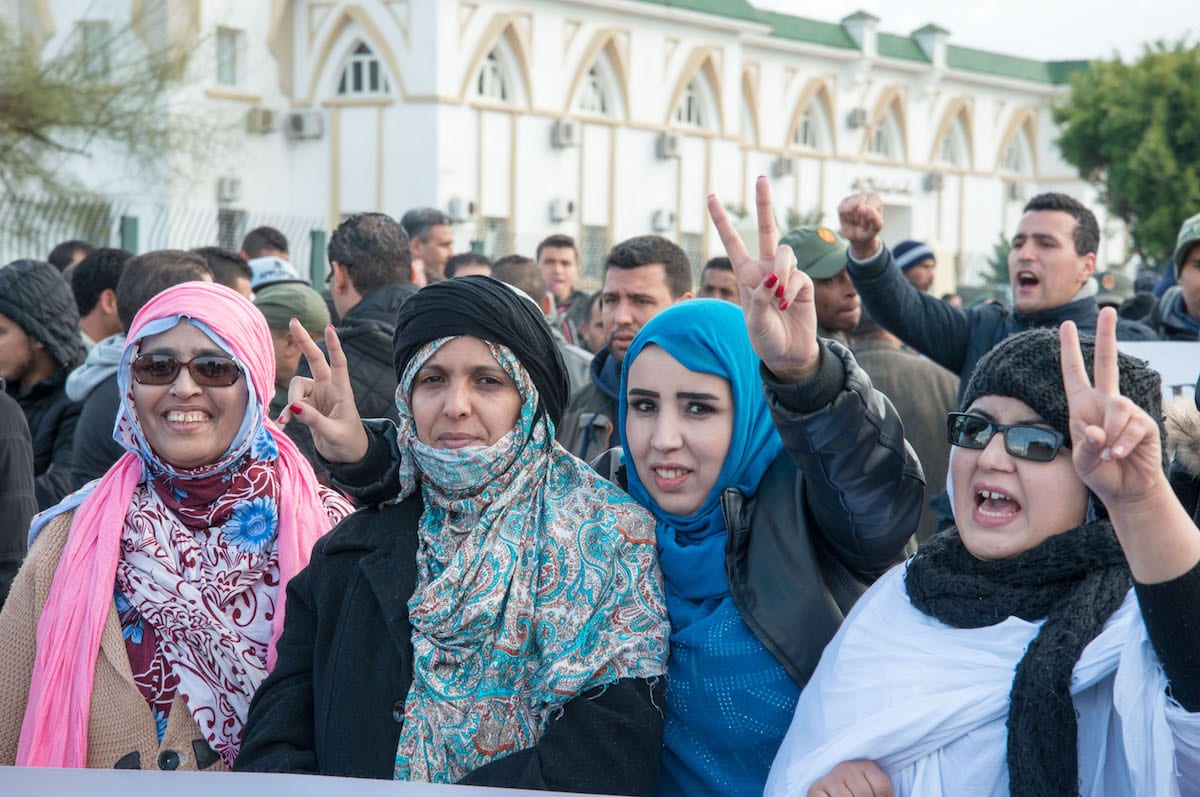 The “morphḗ” of a Human
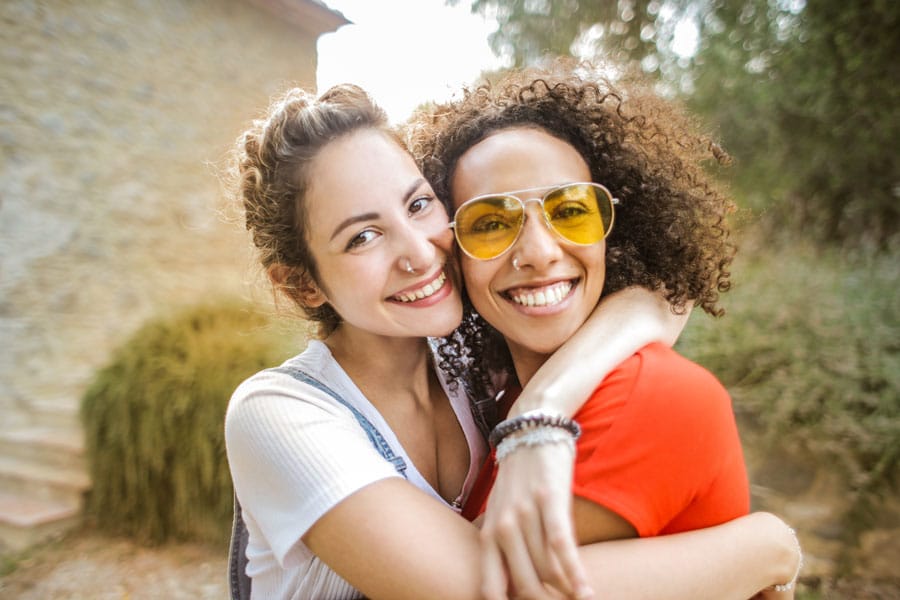 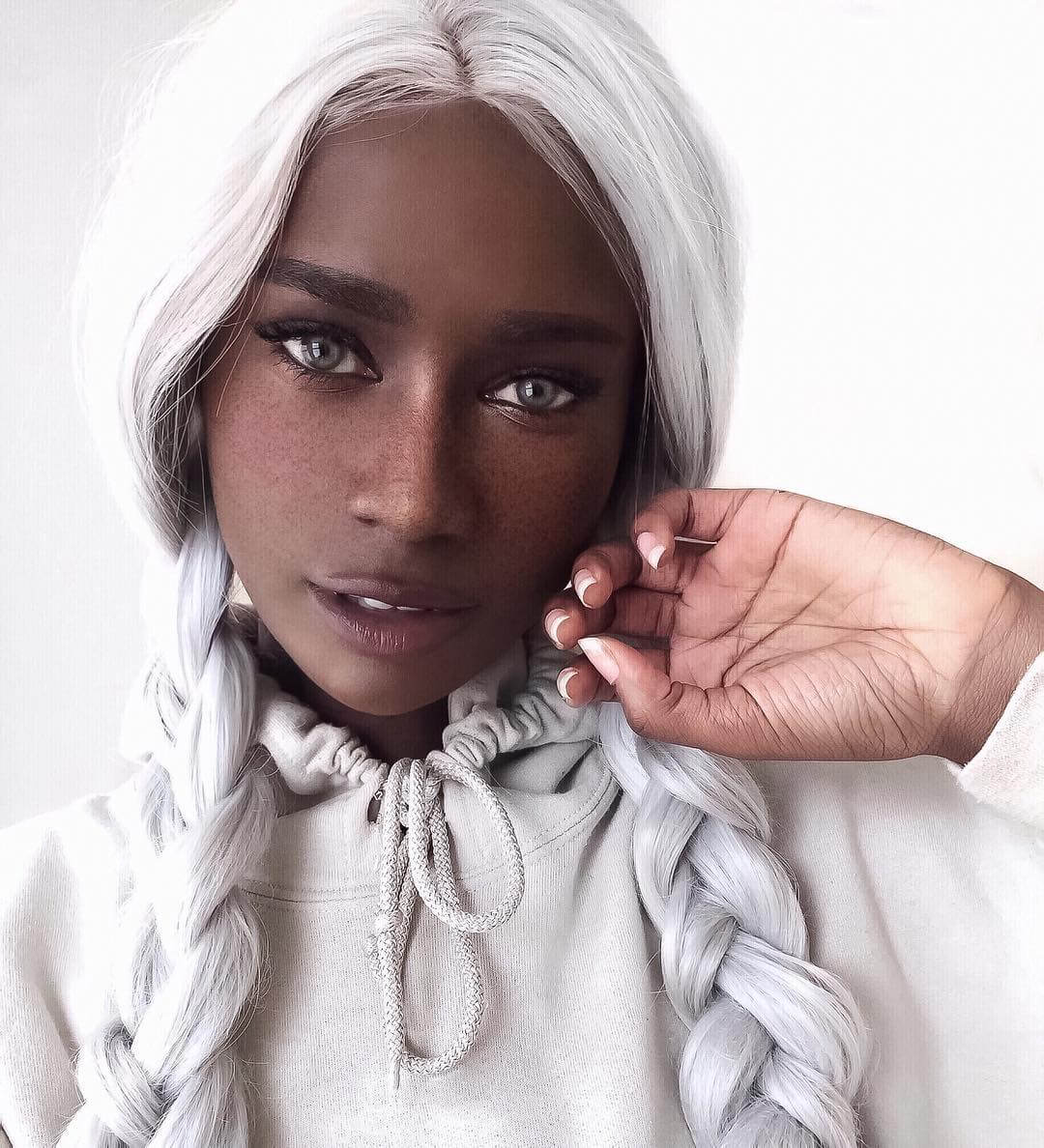 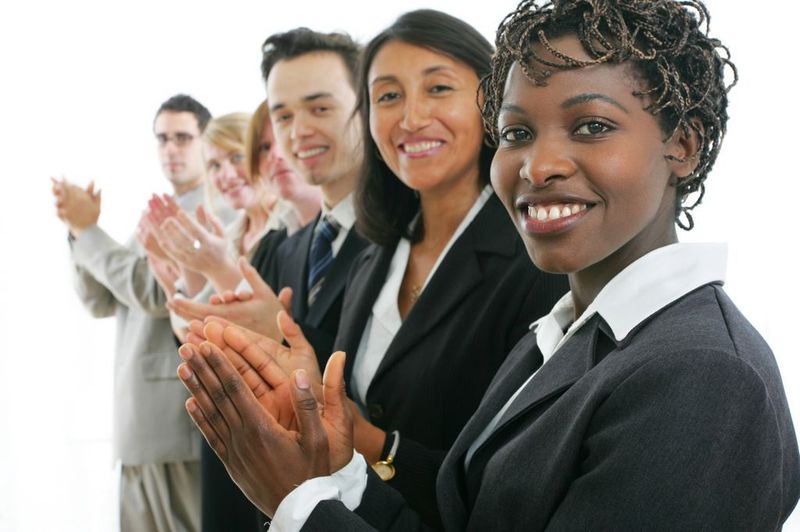 This Photo by Unknown Author is licensed under CC BY-SA-NC
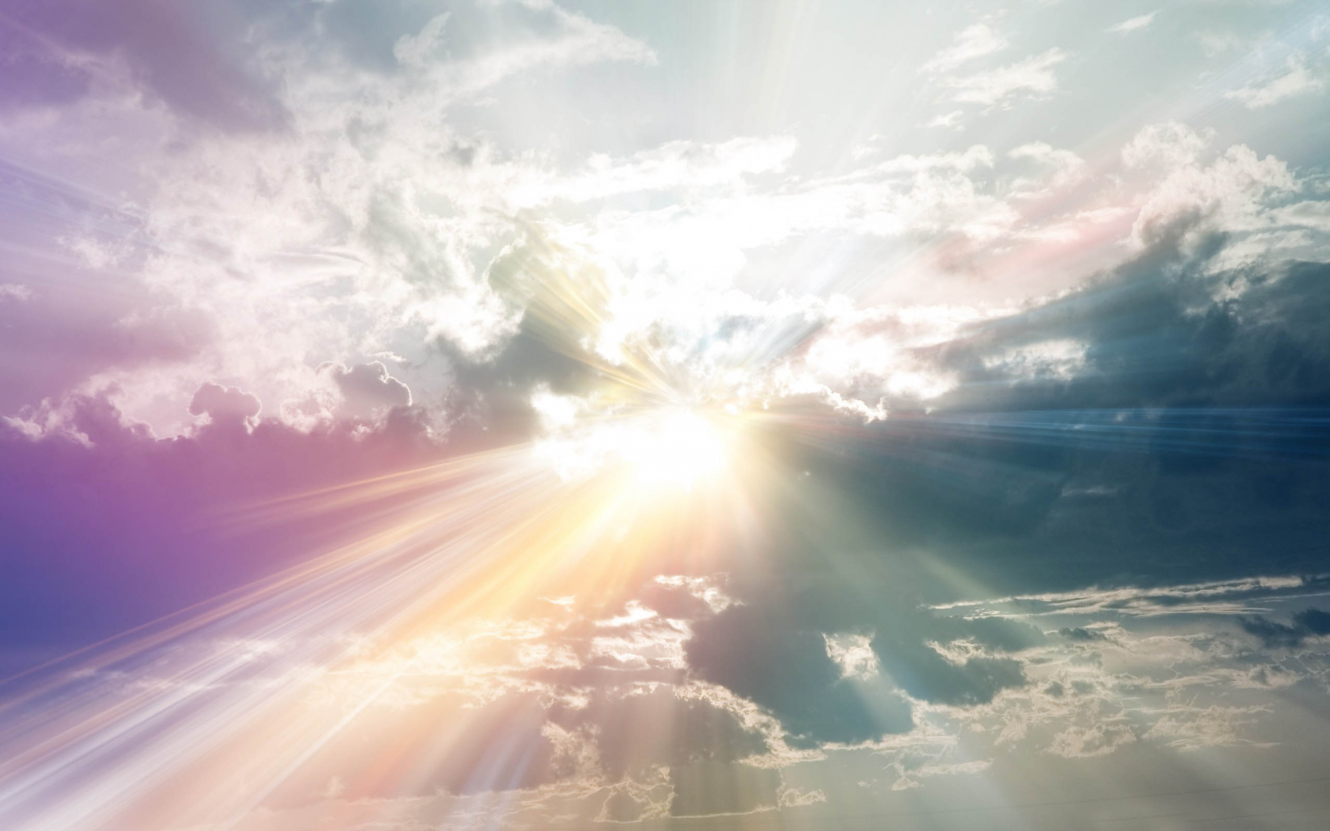 What did it mean for Jesus to be in very nature God?
(i.e. the essential essence of God)
Eternal, Immortal
Creator of all things
Blinding glory, dwells in “unapproachable light”
Omnipotent – all-powerful
Omniscient – all-knowing
Omni-present – present everywhere
[Speaker Notes: 1 Timothy 6:16 “unapproachable light”]
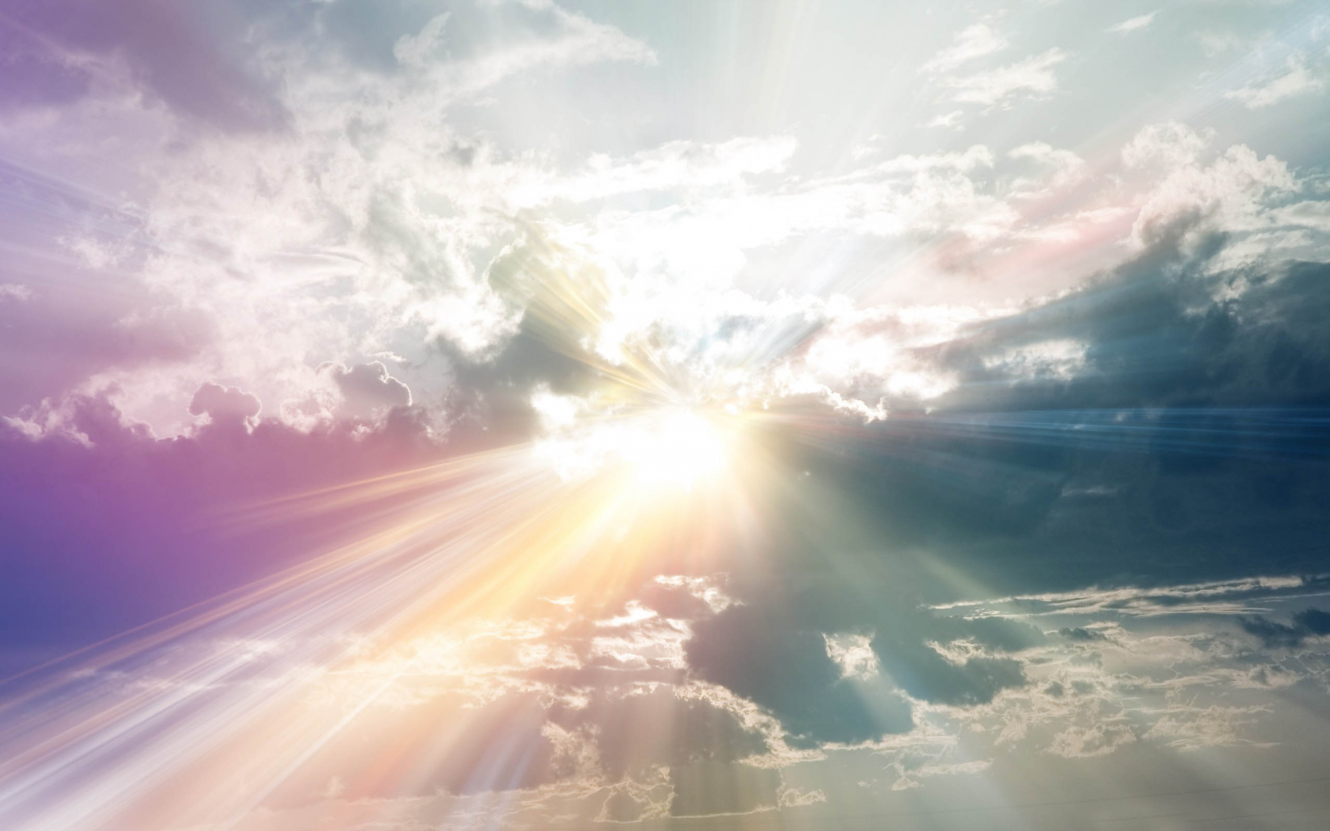 What did it mean for Jesus to be in very nature God?
(i.e. the essential essence of God)
39 …Isaiah said, 40 “He has blinded their eyes and hardened their heart, lest they see with their eyes, and understand with their heart, and turn, and I would heal them.” 
41 Isaiah said these things because he saw his glory and spoke of him. 42 Nevertheless, many even of the authorities believed in him, but for fear of the Pharisees they did not confess it, so that they would not be put out of the synagogue…                             John 12:39-42
[Speaker Notes: Who’s glory does it say Isaiah saw?]
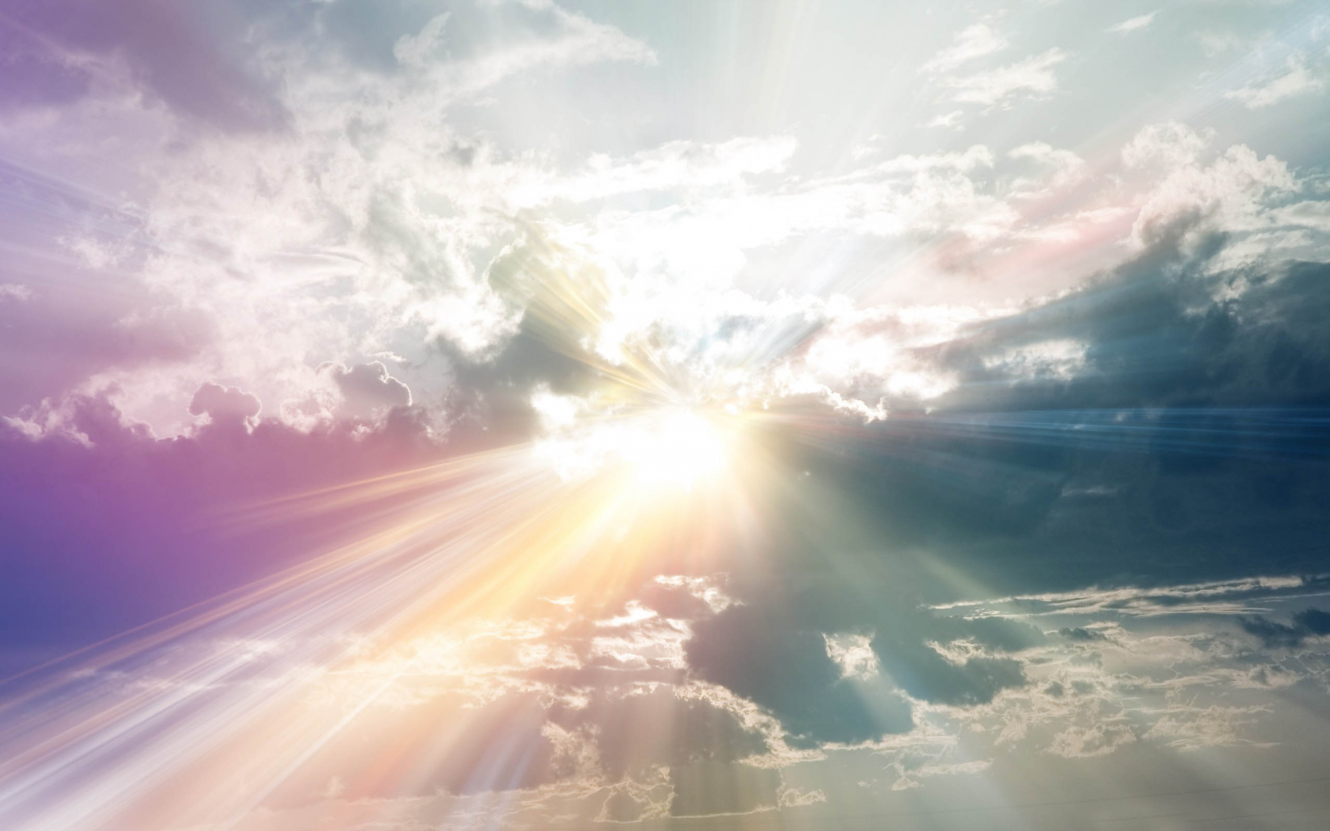 What did it mean for Jesus to be in very nature God?
(i.e. the essential essence of God)
39 …Isaiah said, 40 “He has blinded their eyes and hardened their heart, lest they see with their eyes, and understand with their heart, and turn, and I would heal them.” 
41 Isaiah said these things because he saw his glory and spoke of him. 42 Nevertheless, many even of the authorities believed in him, but for fear of the Pharisees they did not confess it, so that they would not be put out of the synagogue…                             John 12:39-42
[Speaker Notes: Jesus’ glory!  When?]
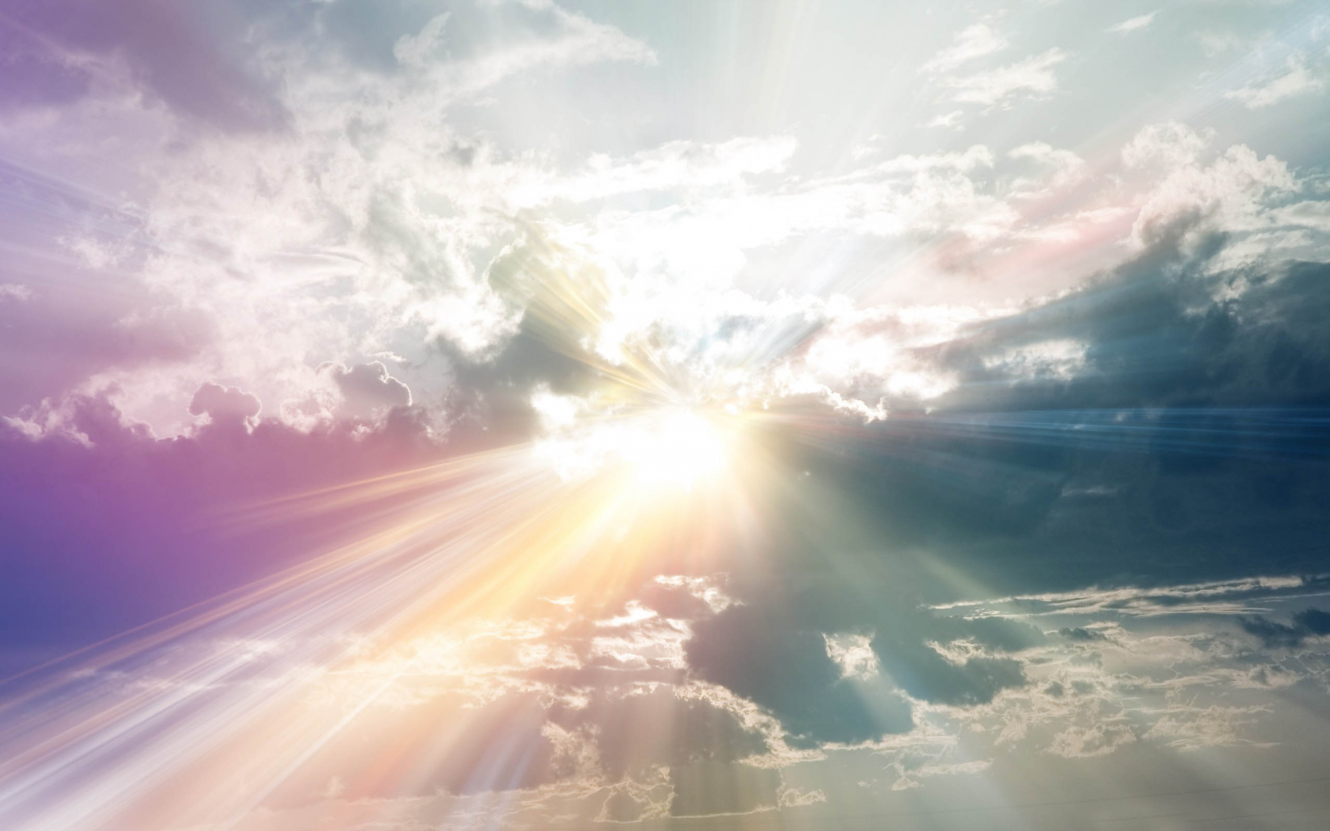 What did it mean for Jesus to be in very nature God?
(i.e. the essential essence of God)
Adonai
1 In the year that King Uzziah died I saw the Lord sitting upon a throne, high and lifted up; and the train of his robe filled the temple. 2 Above him stood the seraphim. Each had six wings: with two he covered his face, and with two he covered his feet, and with two he flew. 3 And one called to another and said:
   “Holy, holy, holy is the LORD of hosts;
     the whole earth is full of his glory!”              Isaiah 6:1-3
Yahweh
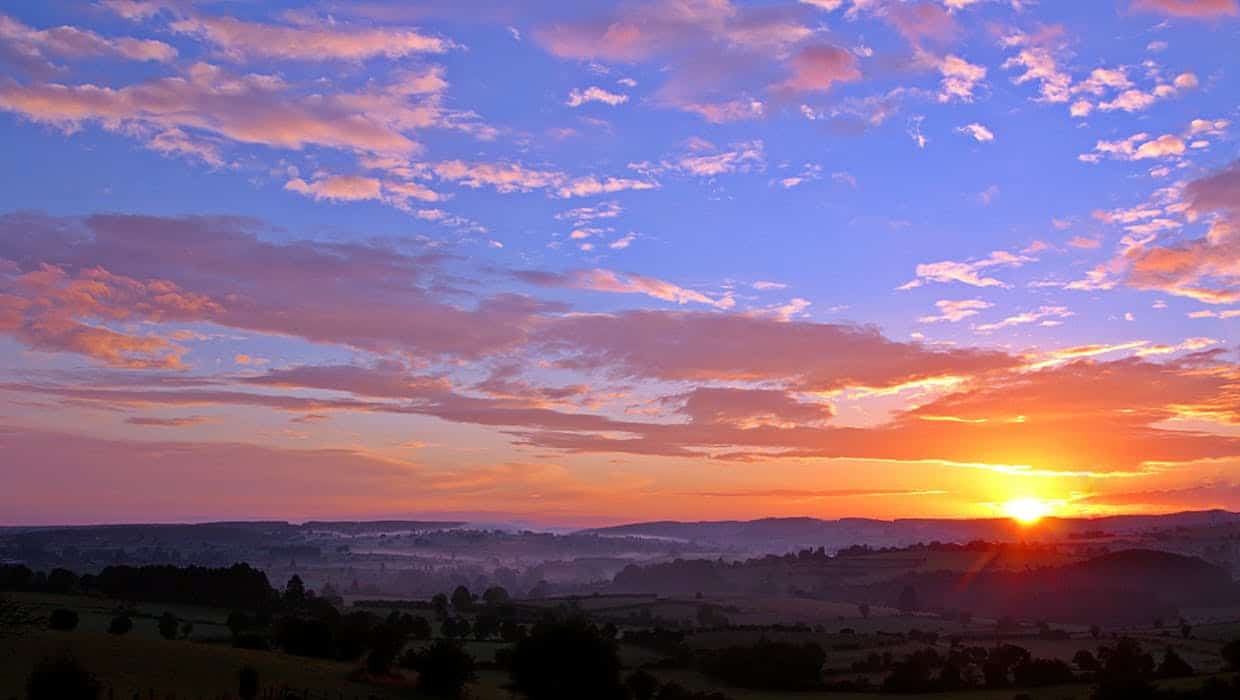 Jesus’ Pre-incarnate Glory
5 Your attitude should be like that of Christ Jesus 6 Who, being in very nature God, did not consider equality with God something to be grasped, 7 but made himself nothing, taking the very nature of a servant, being made in human likeness. 8 And being found in appearance as a man, he humbled himself by becoming obedient to death — even death on a cross!
Being (In original Greek):
This verb speaks of something in the past
It also continues into the present (not was!)
     (Jesus did not give up his deity when he 
      came to earth.)
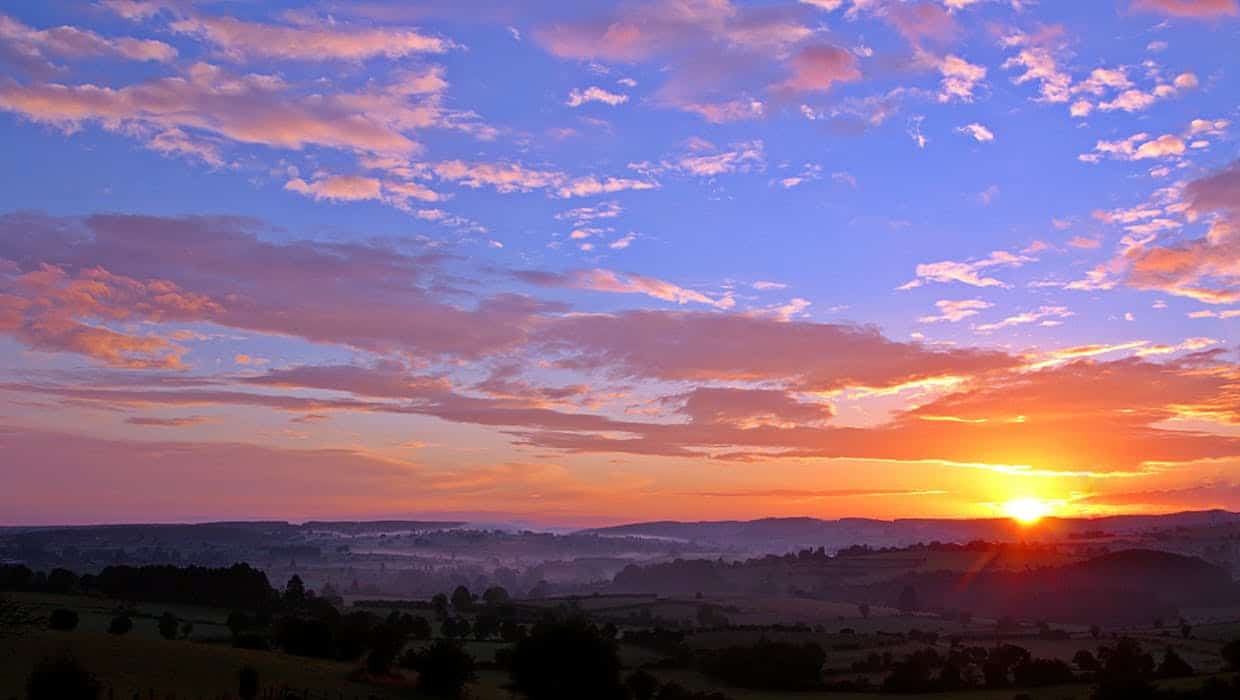 Jesus’ Pre-incarnate Glory
5 Your attitude should be like that of Christ Jesus 6 Who, being in very nature God, did not consider equality with God something to be grasped, 7 but made himself nothing, taking the very nature of a servant, being made in human likeness. 8 And being found in appearance as a man, he humbled himself by becoming obedient to death — even death on a cross!
Jesus was and could never cease to be God
Jesus was willing to waive his rightful claim to the divine expression
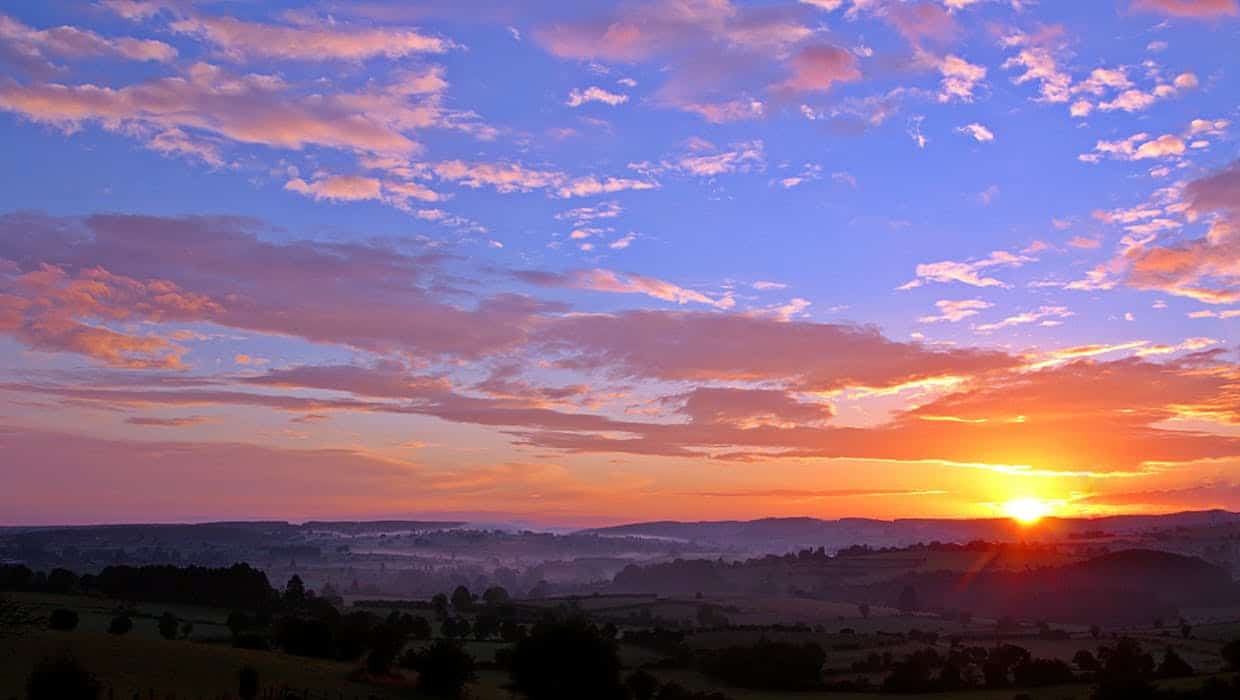 Jesus’ Pre-incarnate Glory
The attitude of people:
Power is something to be grasped for
We are not God – but see equality with him as something to be grasped!
The attitude of Christ:
Position is not something to be seized upon for his own advantage, but to be used for the good of his Father and his creation!
[Speaker Notes: Every time we choose to disobey God, we’re trying to be God – believing that we know better!]
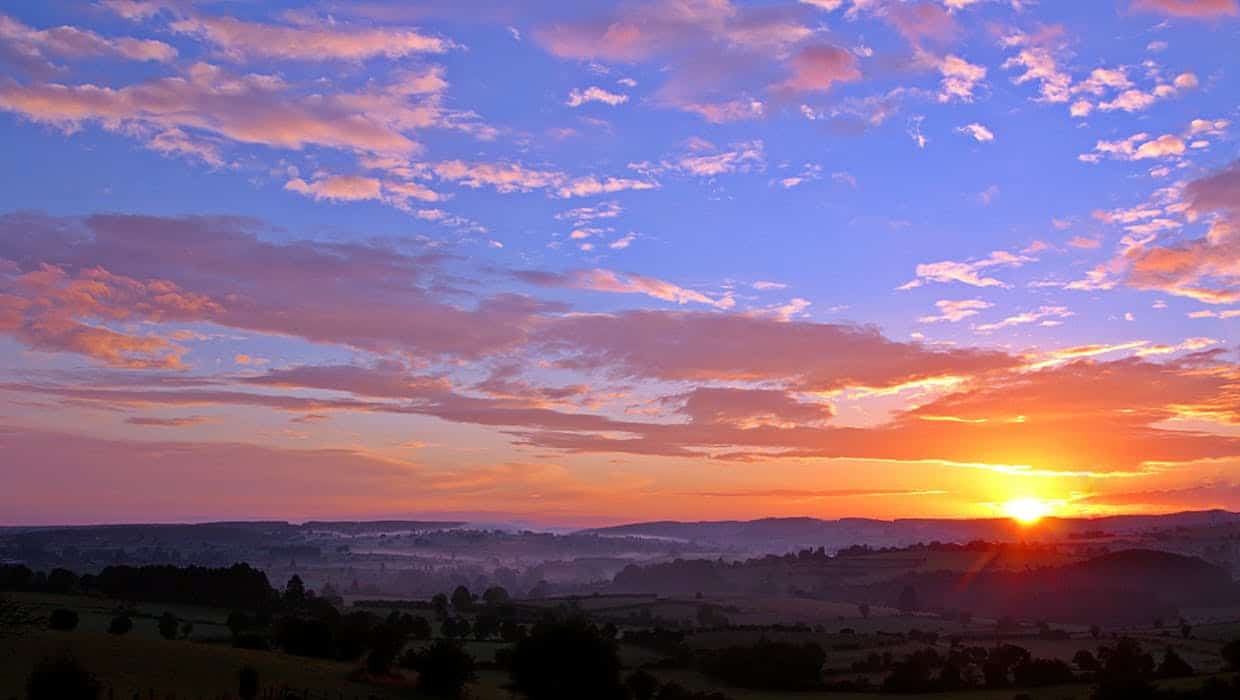 Humility & Self-Forgetfulness
How did Jesus Show these Characteristics?
Three Sets of Circumstances:
Pre-incarnate glory
Incarnate humiliation
Incarnate exaltation
Incarnate:  Having a human body
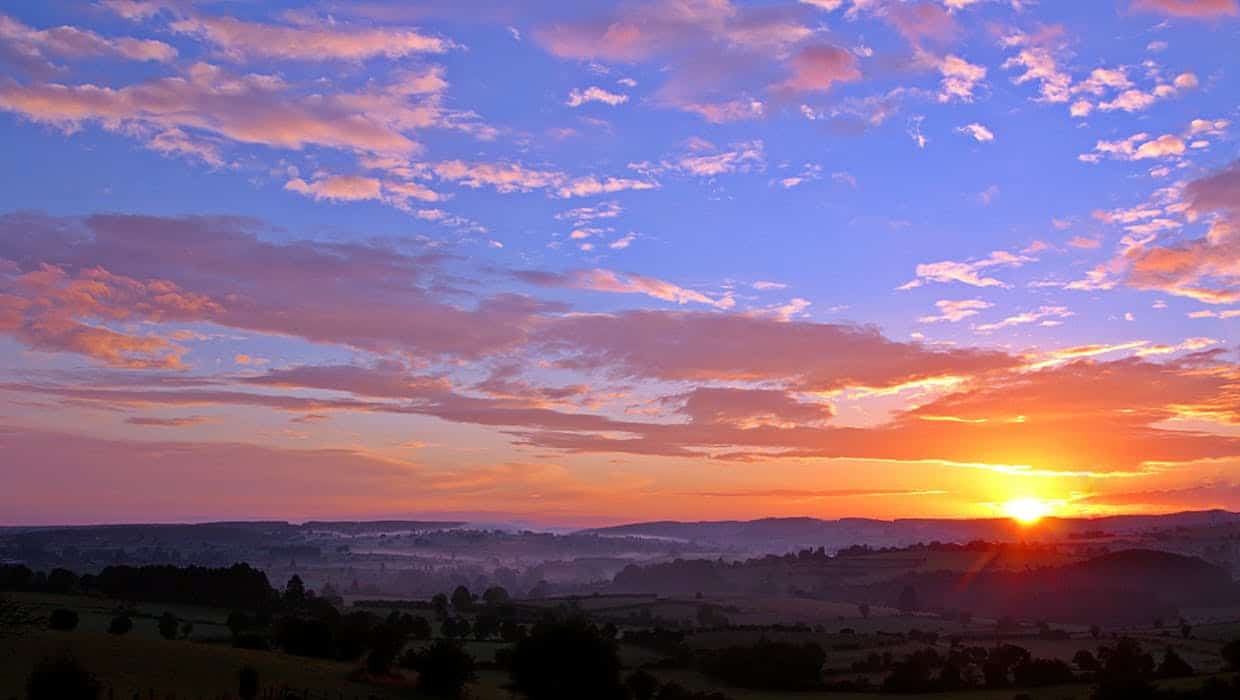 Jesus’ Incarnate Humiliation
5 Your attitude should be like that of Christ Jesus 6 Who, being in very nature God, did not consider equality with God something to be grasped, 7 but made himself nothing, taking the very nature of a servant, being made in human likeness. 8 And being found in appearance as a man, he humbled himself by becoming obedient to death — even death on a cross!
Greek:  morphḗ
Outward expression of an inner essence
Inner essence:  a bond-servant!
Jesus as Man!
Expressed in Divine Glory
God’s
Divine
Essence
Expressed in Humble Servitude
Both are elements of God’s divine essence!
Incarnate Humiliation
Pre-Incarnation Glory
Heavenly Glory 
     (Isaiah 6:1-3)
Heavenly “body”
Heavenly riches 
     (2 Corinthians 8:9)
Unbroken favor of his Father
No beauty / majesty (Isaiah 53:1-3)
Weak, mortal human body
Poor 
     (2 Corinthians 8:9)
Wrath of God poured out on him
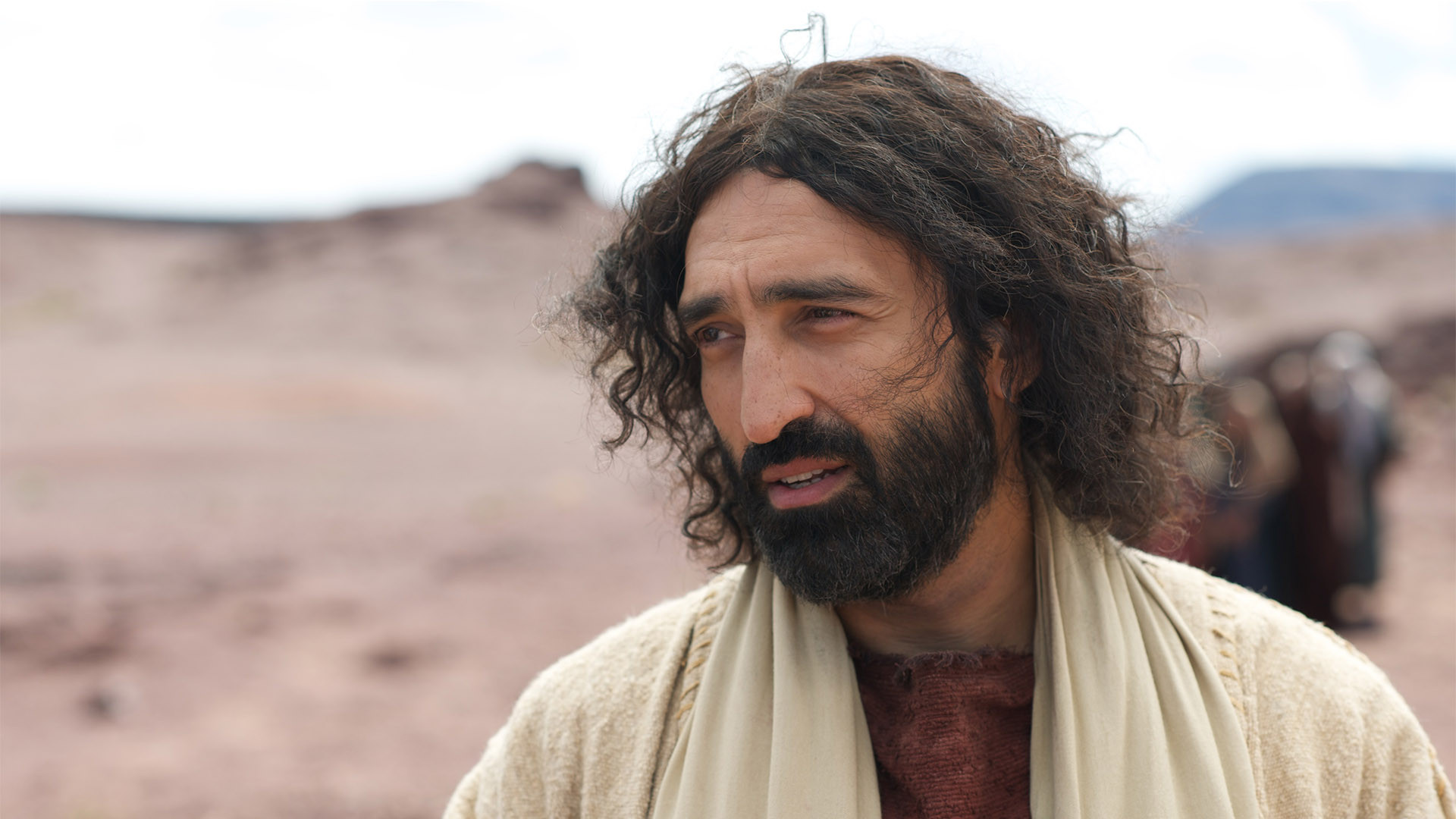 God anointed Jesus of Nazareth with the Holy Spirit and with power. He went about doing good and healing all who were oppressed by the devil, for God was with him.
                     Acts 10:38
All “God-like” acts were done in dependence on the power and presence of the Holy Spirit.
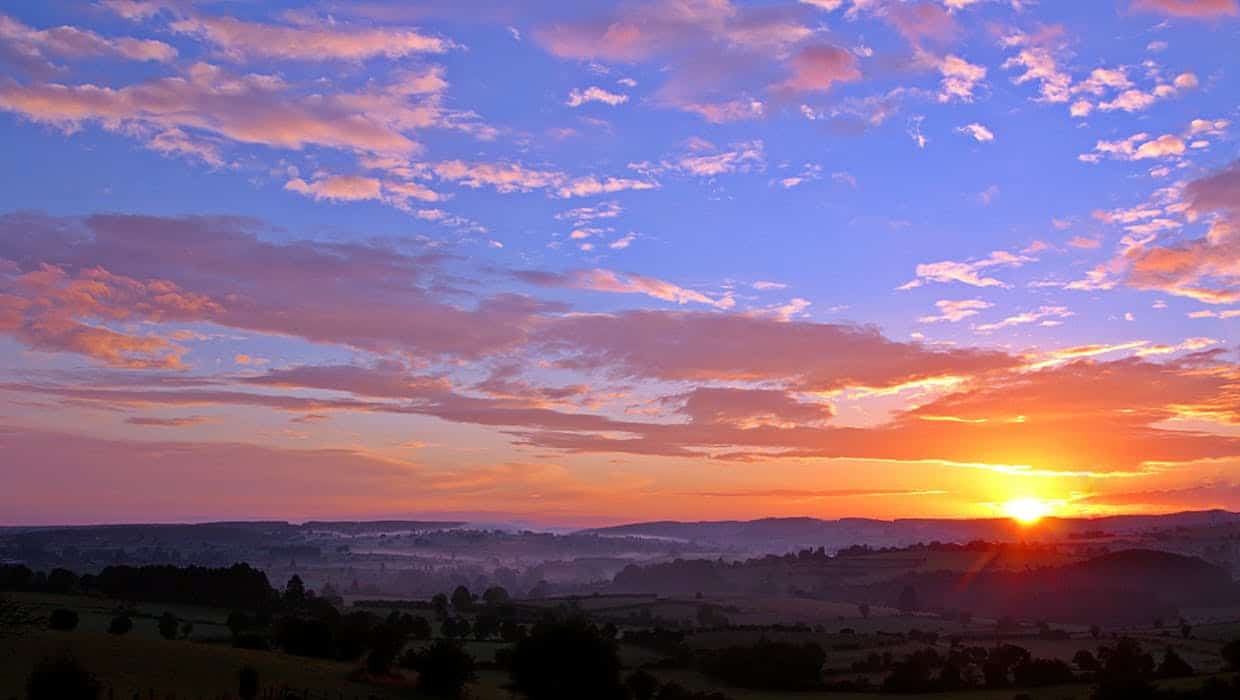 Jesus’ Incarnate Humiliation
“He was setting aside His legitimate and natural desires and prerogatives as Deity.  The basic, natural desire and prerogative of Deity is that of being glorified.  But when Deity sets these aside, it sets its desires aside, and setting its desires aside, it sets Self aside... Our Lord emptied himself of self!”        Kenneth Wuest
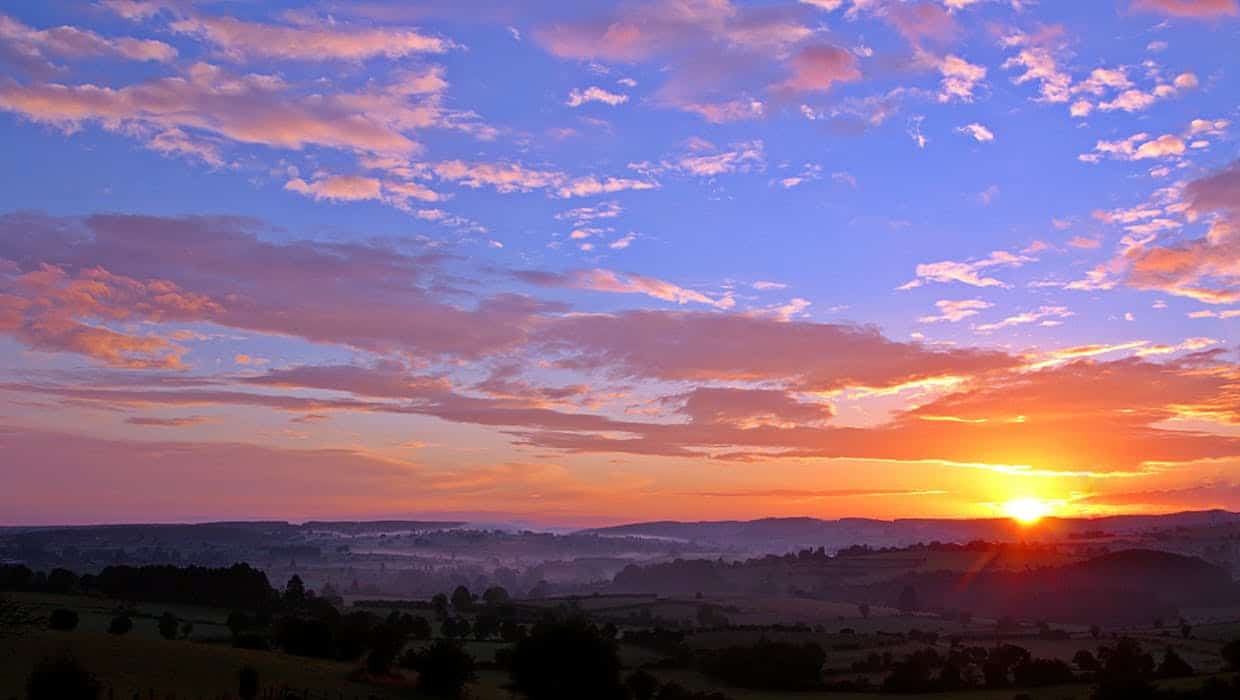 Jesus’ Incarnate Humiliation
“He was setting aside His legitimate and natural desires and prerogatives as Deity.  The basic, natural desire and prerogative of Deity is that of being glorified.  But when Deity sets these aside, it sets its desires aside, and setting its desires aside, it sets Self aside... Our Lord emptied himself of self!”        Kenneth Wuest
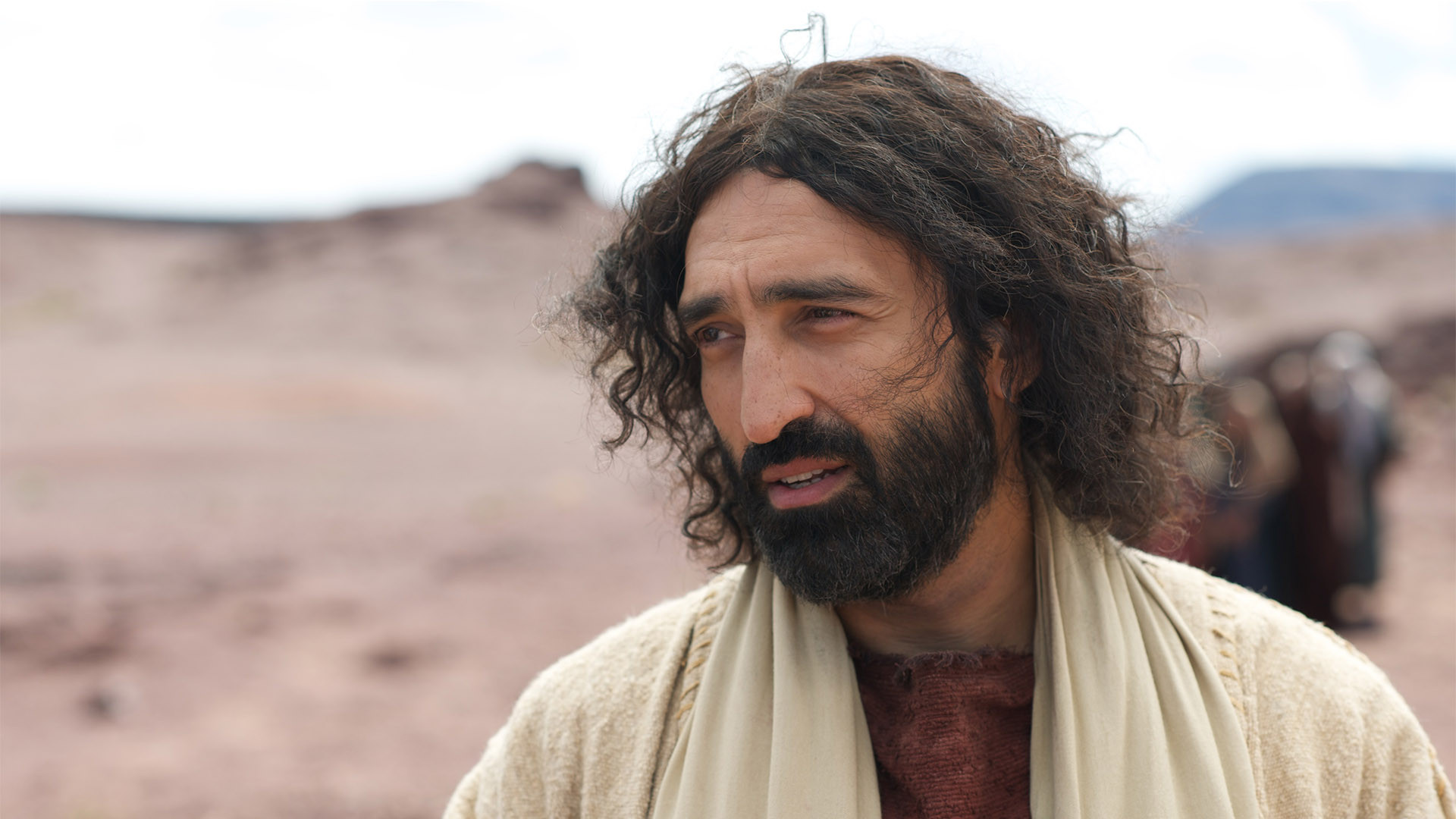 Bond-Servant to Whom?
Mankind:
 For even the Son of Man came not to be served but to serve, and to give his life as a ransom for many.        Mark 10:45
His Father:
Behold, my servant shall act wisely; he shall be high and lifted up, and shall be exalted.     
               Isaiah 52:13
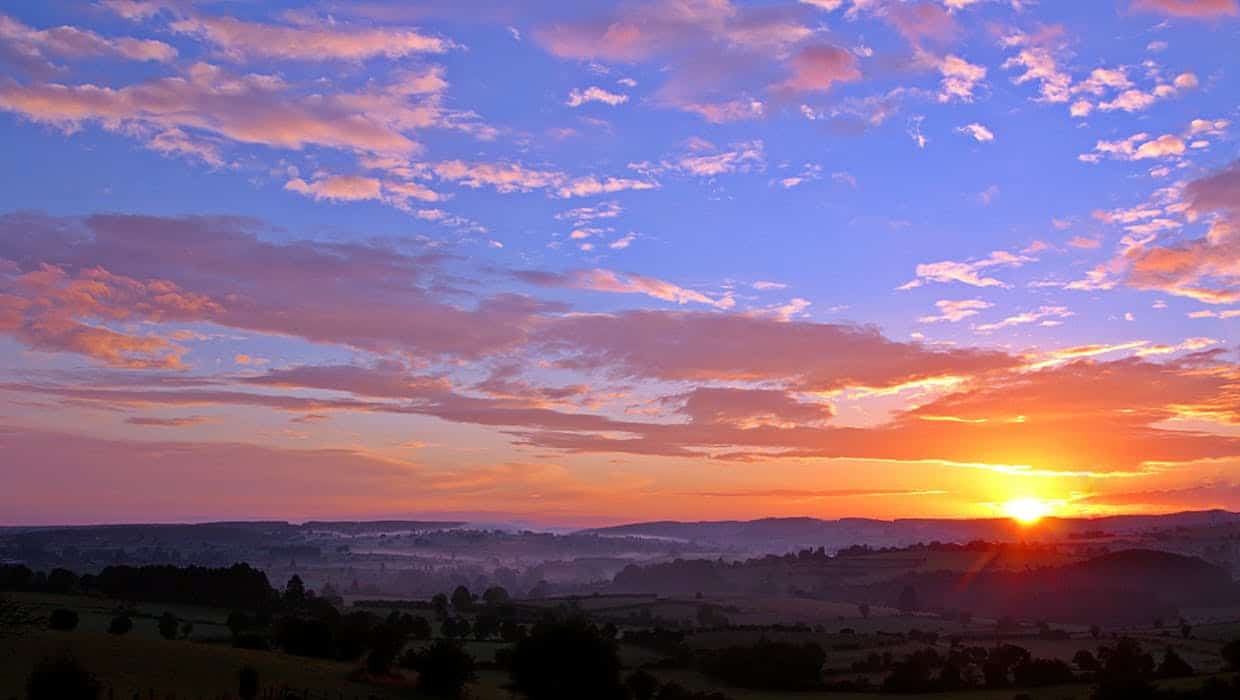 Jesus’ Incarnate Humiliation
5 Your attitude should be like that of Christ Jesus 6 Who, being in very nature God, did not consider equality with God something to be grasped, 7 but made himself nothing, taking the very nature of a servant, being made in human likeness. 8 And being found in appearance as a man, he humbled himself by becoming obedient to death — even death on a cross!
The Humility of Limitless Obedience!
Obedience to the point of death
Humiliating death on a cross
[Speaker Notes: Death on a cross was reserved for slaves and outcasts
Some of us may feel that we have “emptied ourselves” to come here to Jordan.  But the we get here and expect to be treated as people of privilege.  Can we work under Jordanians?  Do we only respect Jordanians who are like us?]
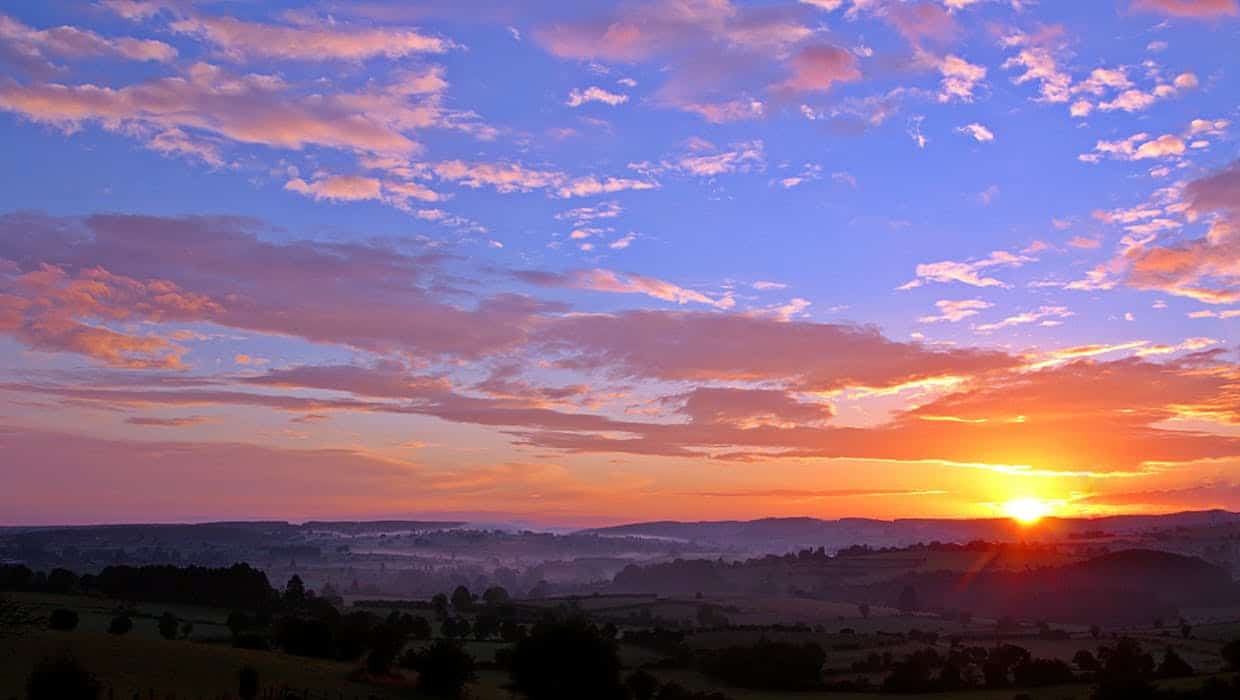 Jesus’ Incarnate Humiliation
The attitude of people:
We strive for recognition
Our obedience is limited by what seems “reasonable”
The attitude of Christ:
He emptied himself of the recognition that he naturally and rightfully desired
His obedience and humility had no boundaries
[Speaker Notes: Every time we choose to disobey God, we’re trying to be God – believing that we know better!]
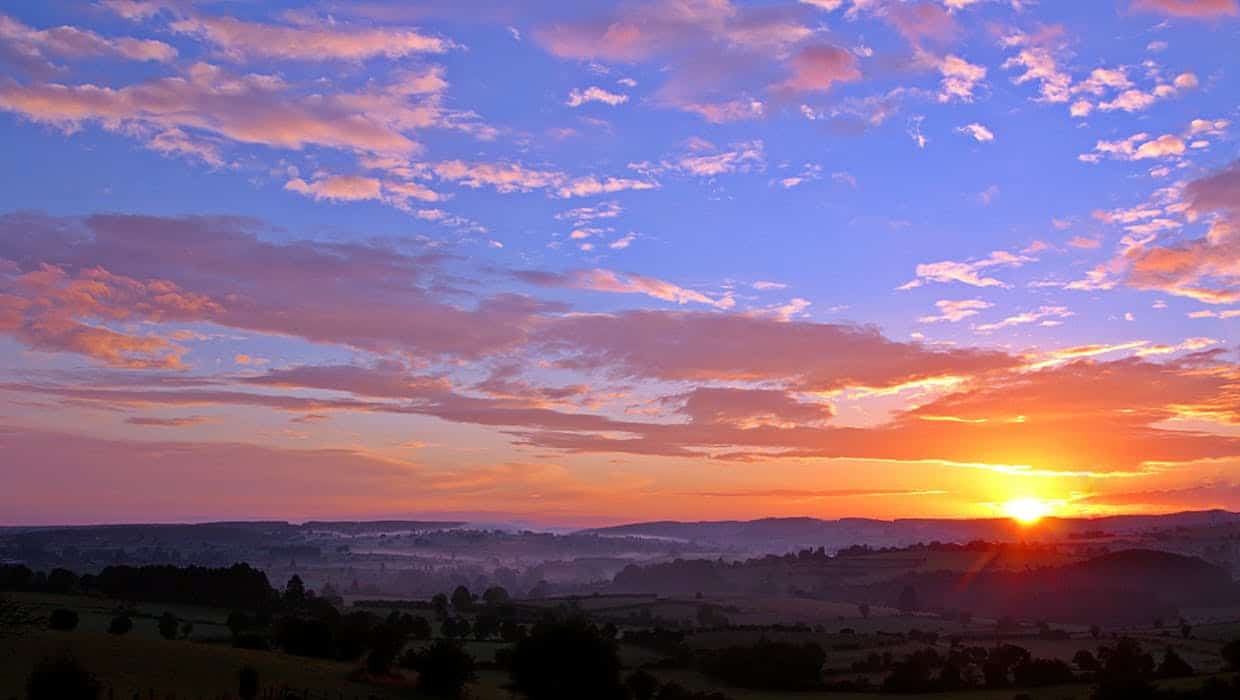 Humility & Self-Forgetfulness
How did Jesus Show these Characteristics?
Three Sets of Circumstances:
Pre-incarnate glory
Incarnate humiliation
Incarnate exaltation
Incarnate:  Having a human body
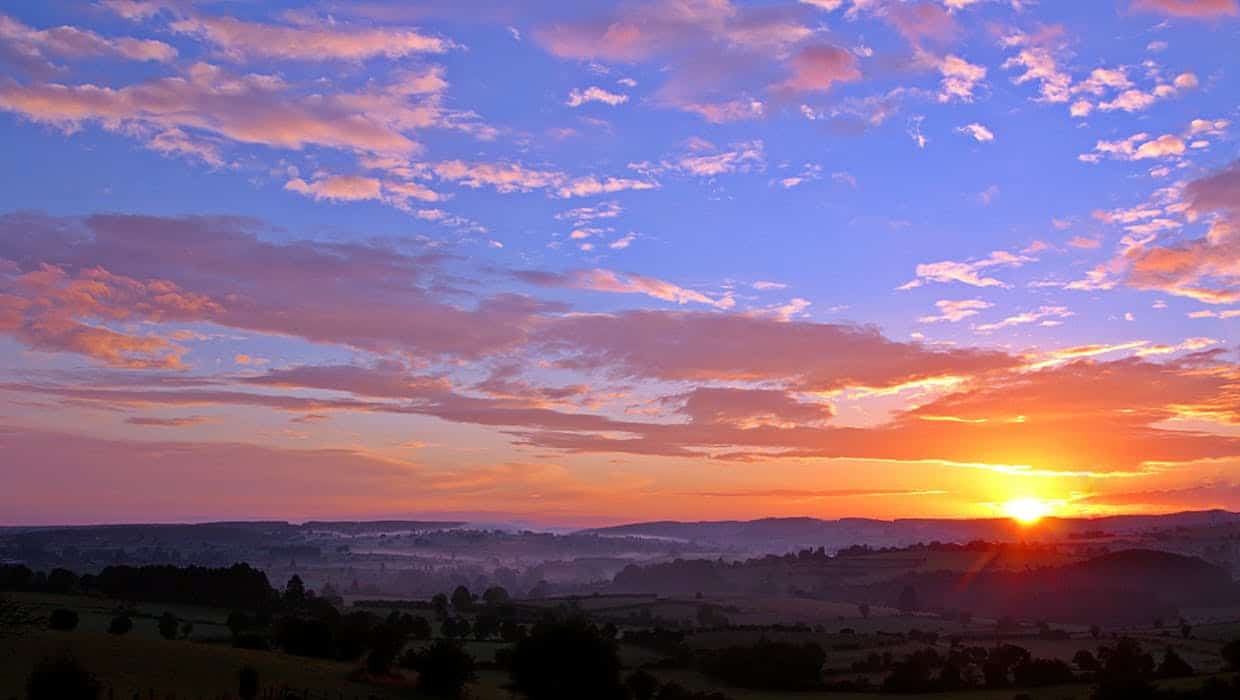 Incarnate Exaltation
9 Therefore God exalted him to the highest place and gave him the name that is above every name, 10 that at the name of Jesus every knee should bow, in heaven and on earth and under the earth, 11 and every tongue acknowledge that Jesus Christ is Lord, to the glory of God the Father.
                                         Philippians 2:9-11
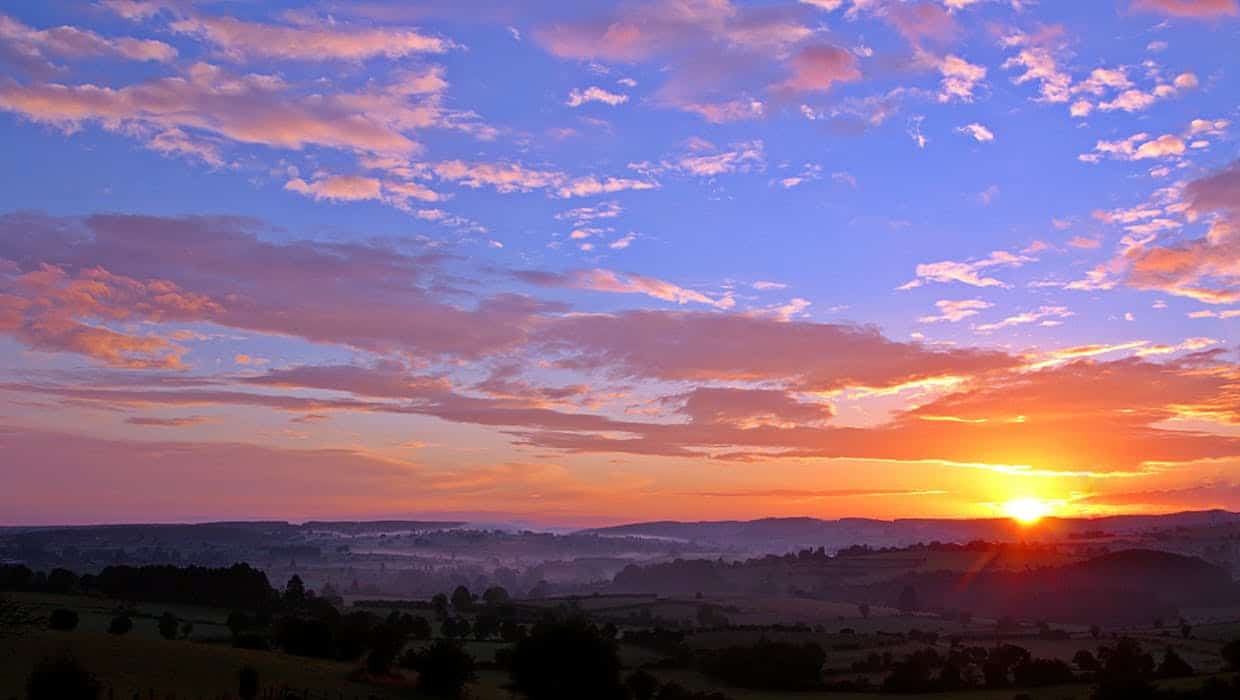 Incarnate Exaltation
11 The greatest among you shall be your servant. 12 Whoever exalts himself will be humbled, and whoever humbles himself will be exalted.
                                                  Matthew 23:11-12
Jesus himself lived by this principle – both in his heavenly pre-incarnation glory and in his life on earth!
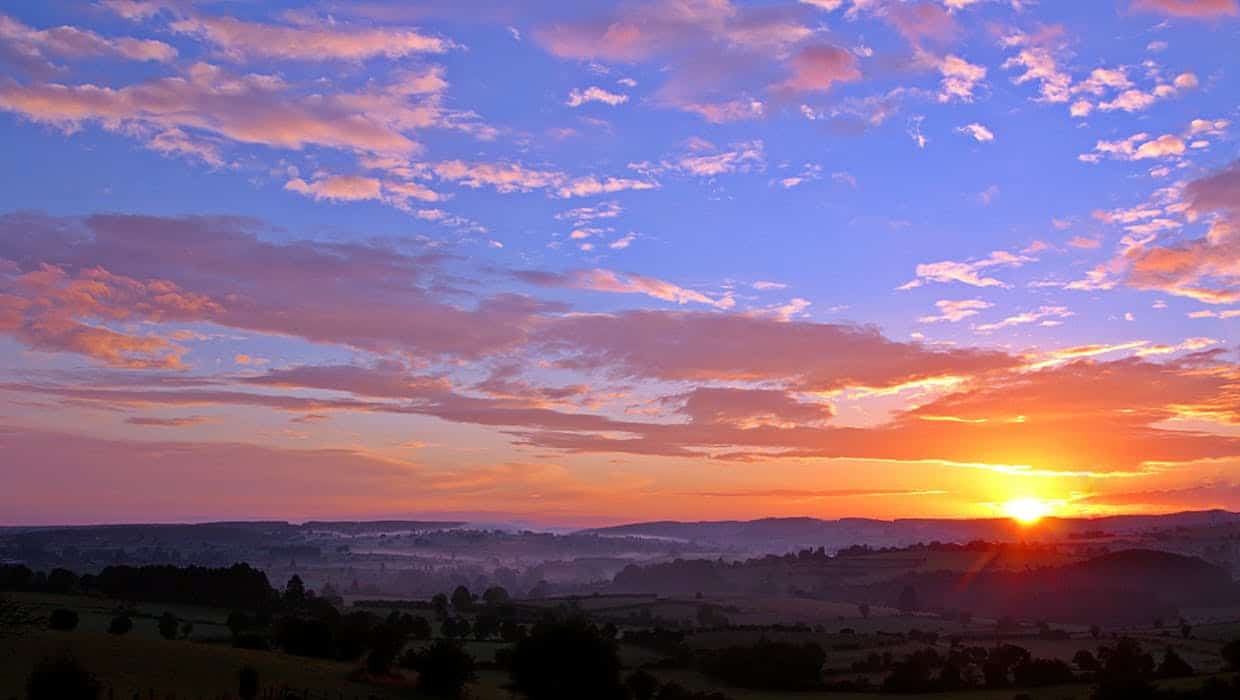 Incarnate Exaltation
The attitude of people:
We exalt ourselves (respect, recognition, acknowledged to be “right”)
The attitude of Christ:
He knows that humbling himself is the path to exaltation – and he lives this way
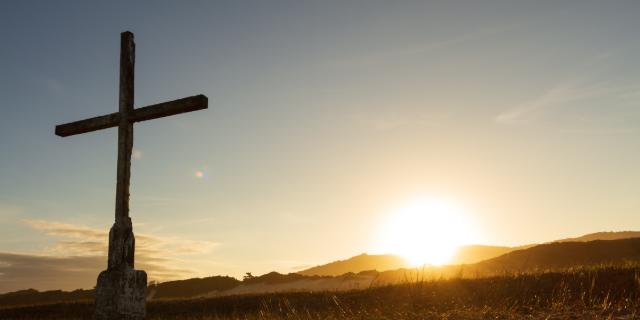 Purpose of Philippians 2:5-11
Paul wanted to show how Jesus himself exemplified these attitudes:
Humility
Selflessness
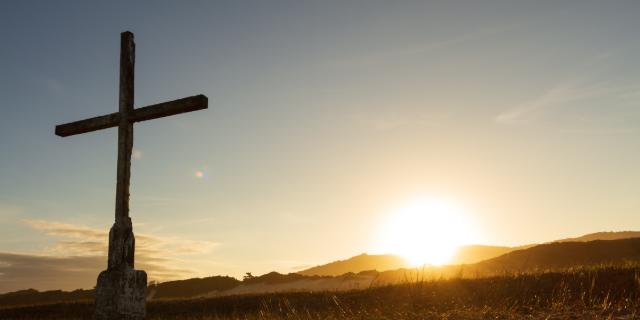 Summarizing the Attitude of Christ…
My position is something to be used for the good of my Father and his creation
For my Father, I can empty myself of the recognition that I naturally and rightfully desire
My obedience and humility have no boundaries
Humbling myself is the path to exaltation
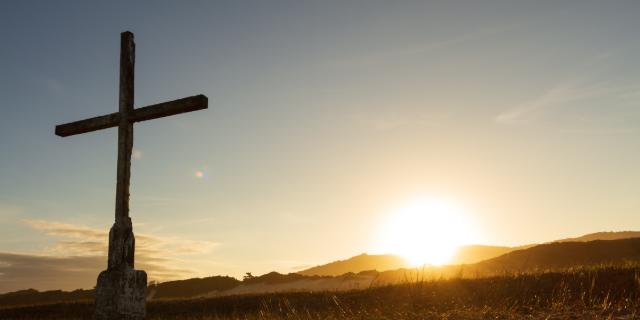 What are the implications for us?
My position is something to be used for the good of my Father and his creation
Parents
Spouses
Leadership positions
Citizenship positions
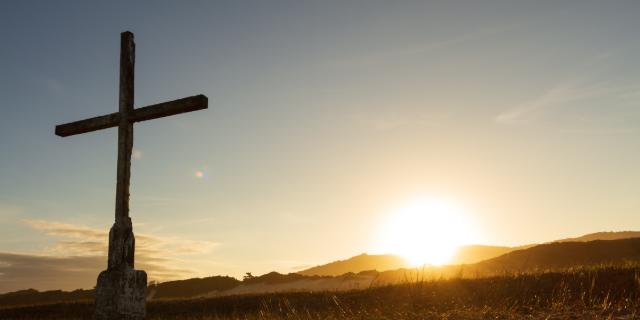 What are the implications for us?
For my Father, I can empty myself of the recognition that I naturally and rightfully desire
From our children
From our leadership
From those under our leadership
From locals in a culture different from ours
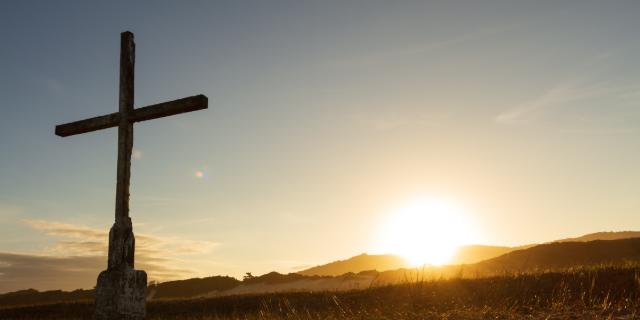 What are the implications for us?
My obedience and humility have no boundaries
Relationships where we are having conflict
Submitting to leadership we feel is incompetent
What are the implications for us?
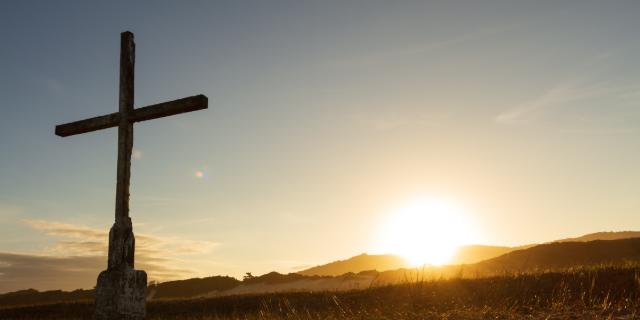 Humbling myself is the path to exaltation
People to whom I need to humble myself
Situations I need to stop fighting to control
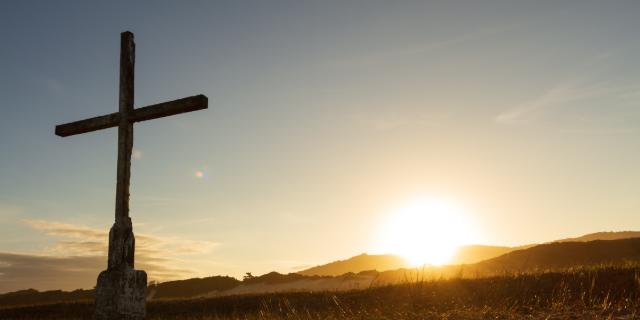 Summarizing the Attitude of Christ…
My position is something to be used for the good of my Father and his creation
For my Father, I can empty myself of the recognition that I naturally and rightfully desire
My obedience and humility have no boundaries
Humbling myself is the path to exaltation
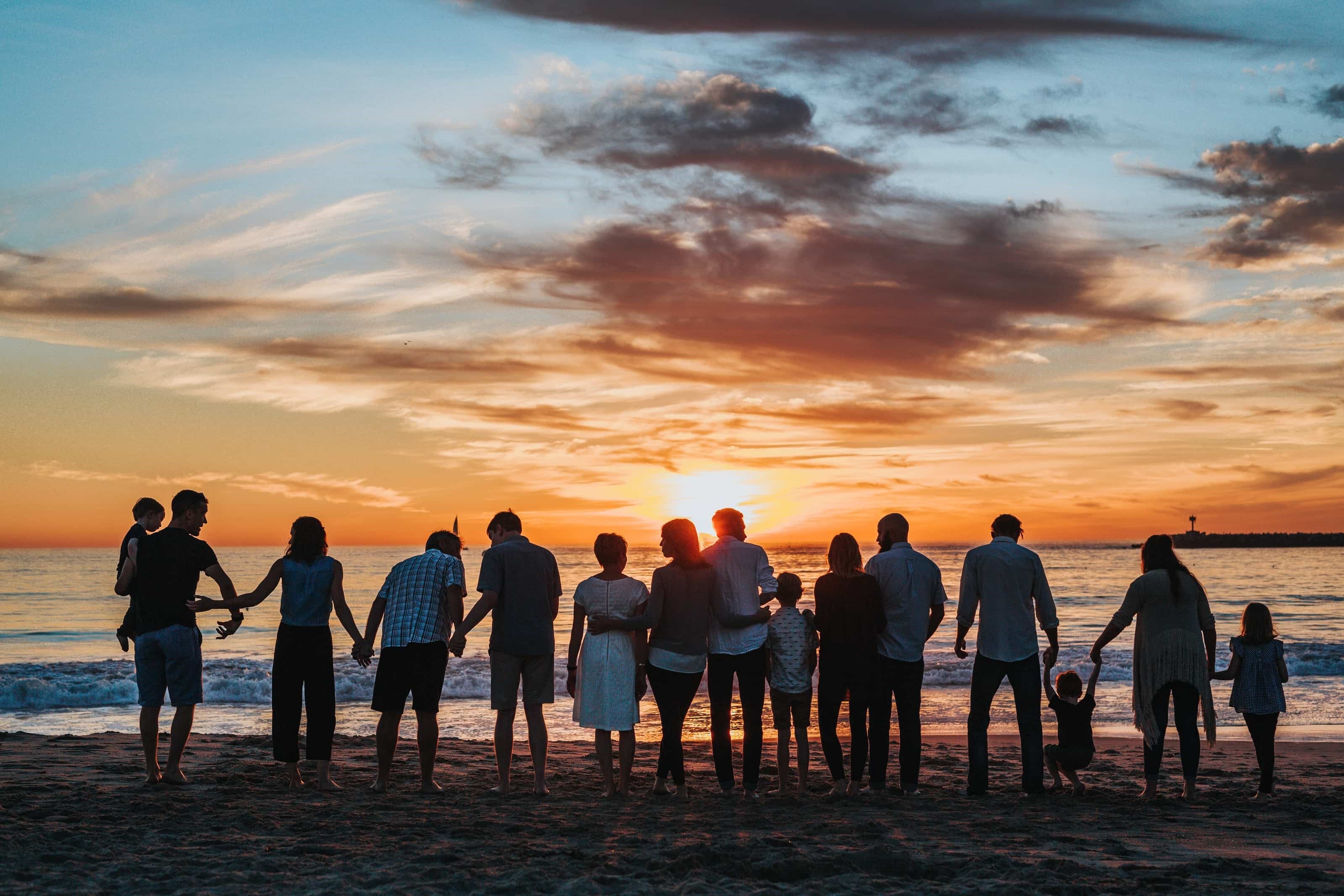 Unity
Get this presentation for free!
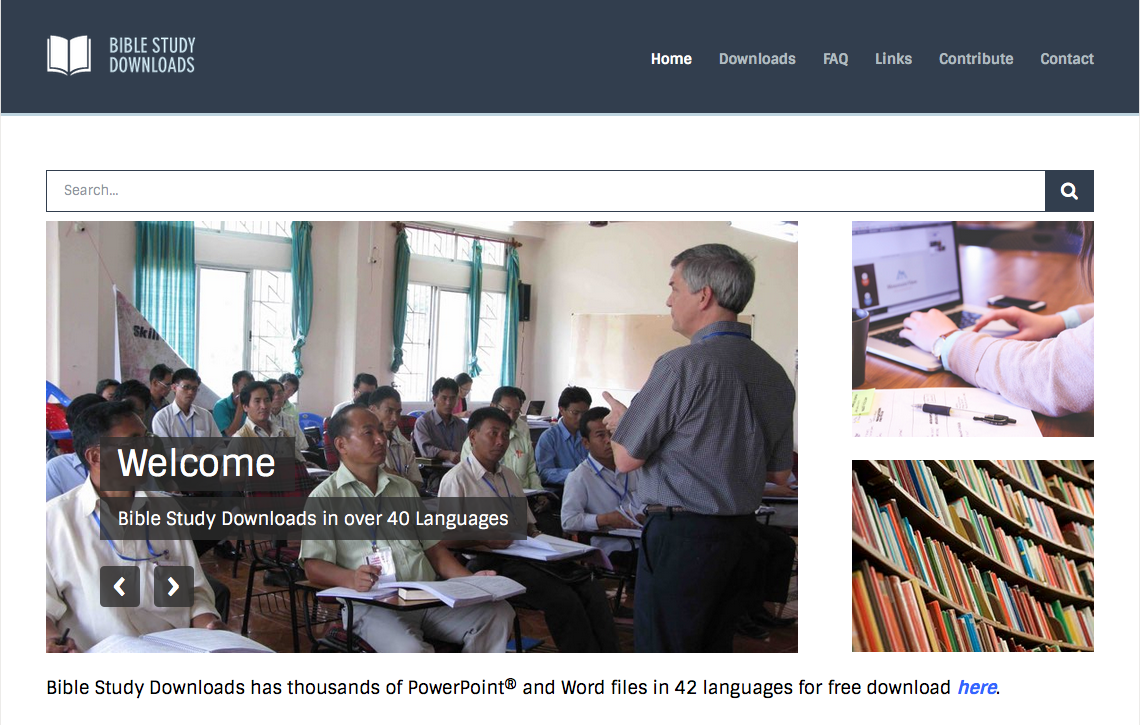 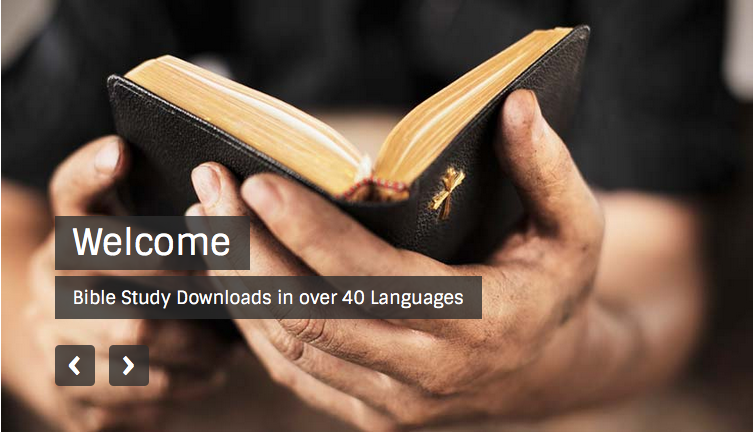 NT Preaching link at BibleStudyDownloads.org
[Speaker Notes: NT Preaching (np)]